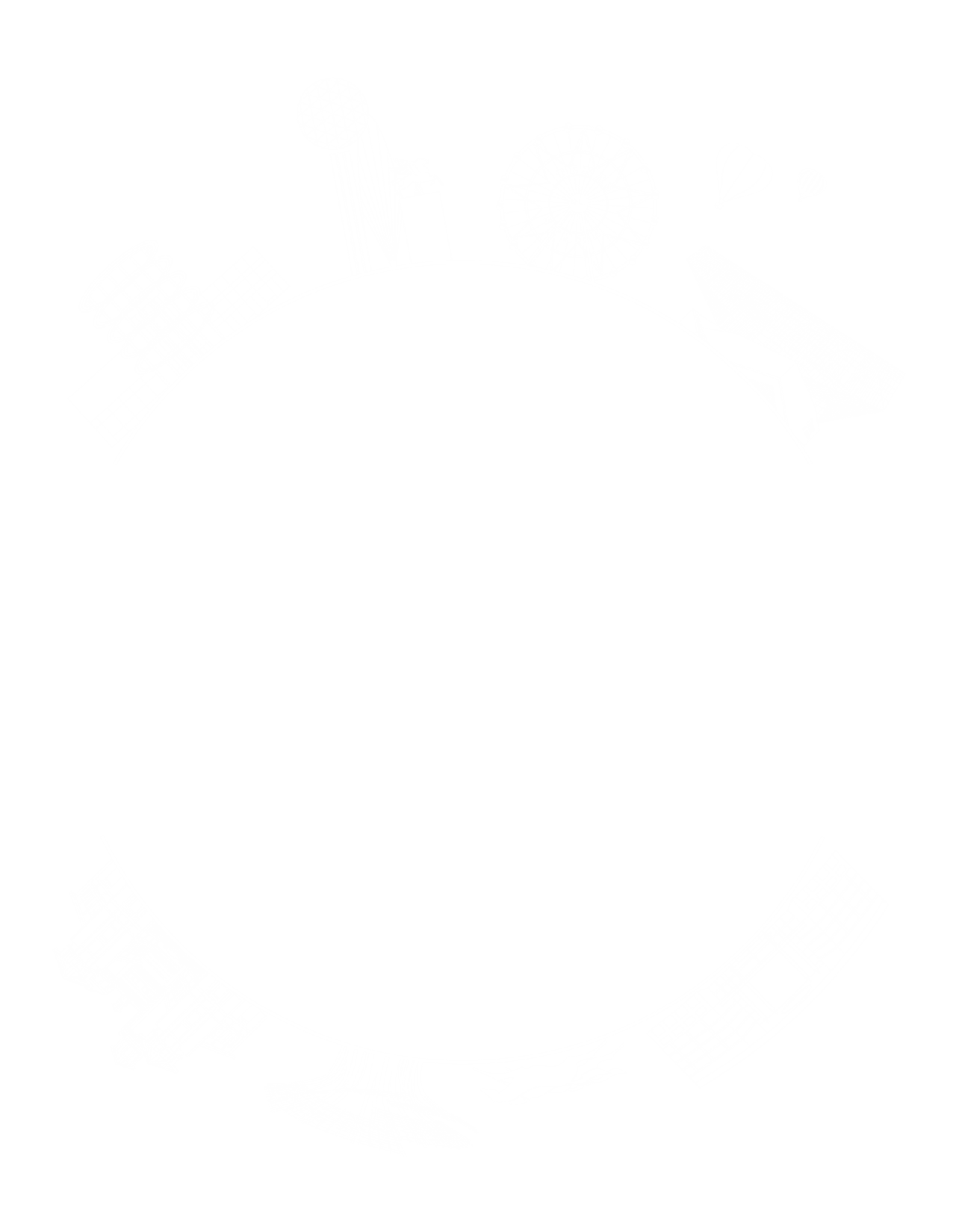 WHAT INDIVIDUALS WANT 
AND WHAT THE DALLAS REGION 
HAS TO OFFER
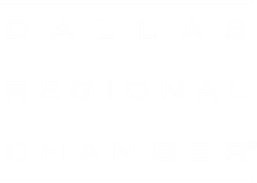 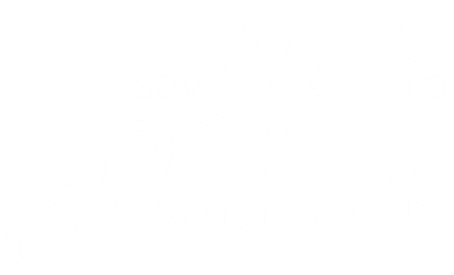 [Speaker Notes: Topic: What individuals and families relocating want and what the Dallas Region has to offer
Description: The Dallas Regional Chamber (DRC) is committed to the attraction of talented workers from around the world.  Say Yes To Dallas is a marketing and communications campaign showcasing all that the Dallas Region has to offer to individuals and families relocating to the Dallas Region, including vast job opportunities, parks and outdoors, culture, and day-to-day living, communities, and quality of life.  During this session, you will learn about the campaign and how to use Say Yes To Dallas as your resource to spark conversations with prospective clients about why the Dallas Region is the best place to start or continue a career, raise a family, and experience a high standard of living at an affordable cost. Topics during the discussion include:
·         Overview of Talent Attraction initiative and the Say Yes To Dallas campaign
·         Available resources you can use when relocating individuals and family members from outside the Dallas Region
·         Statistics from nationwide survey including factors most important to them when relocating to the Dallas region
·         What’s new in the Dallas Region you can showcase to relocating clients]
DALLAS REGIONAL CHAMBER
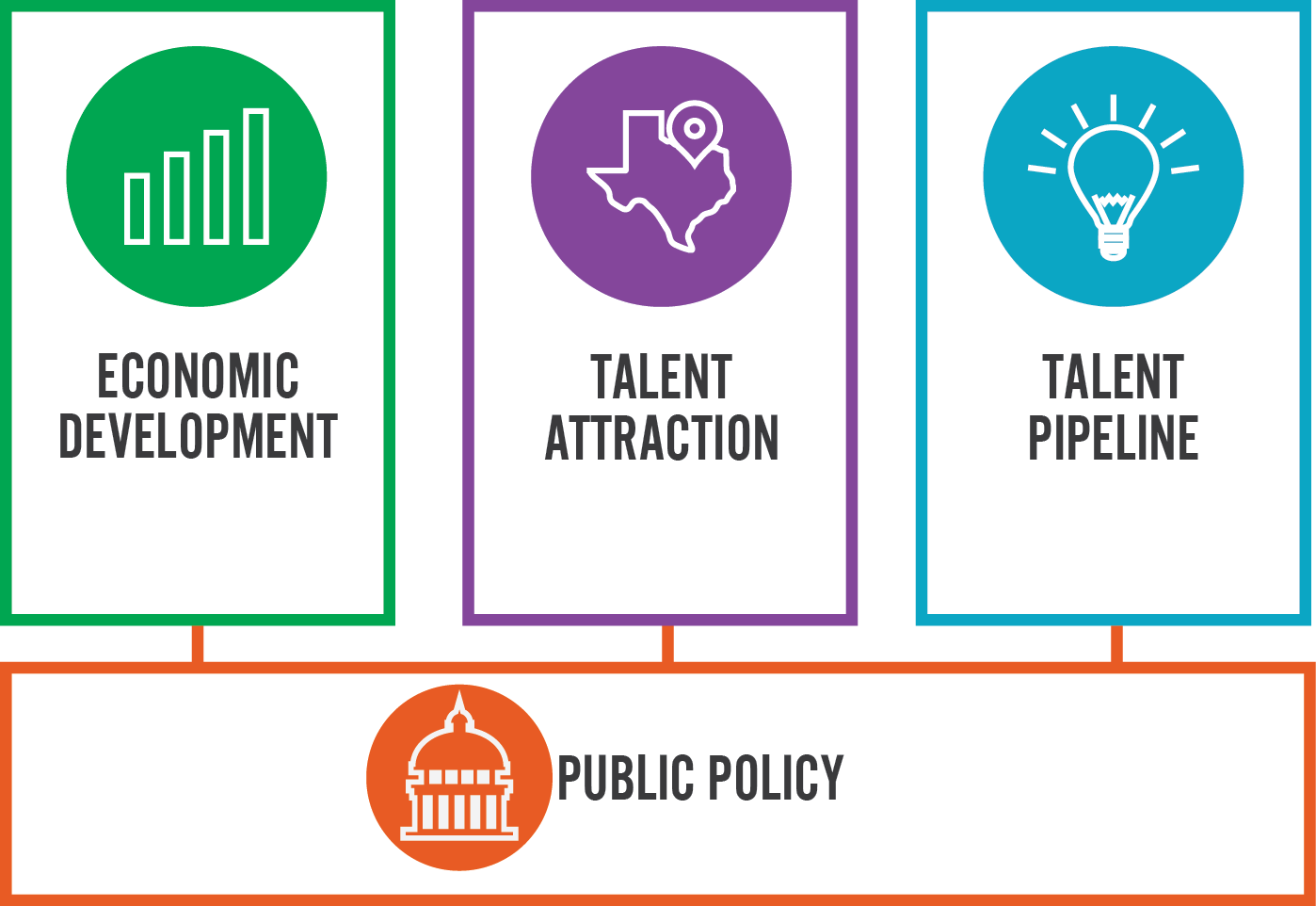 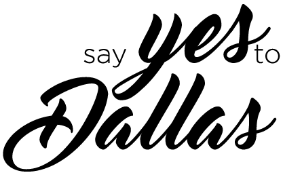 WHY IS DALLAS SO ATTRACTIVE?
2 GREAT AIRPORTS
DIVERSE ECONOMY


ONLY 6% OF 
ECONOMY IS ENERGY 
RELATED
COLLEGE GRADUATES

353,825
Students enrolled in higher education in Dallas Region.


                  44,848
                         Number of Bachelors, Masters and PhDs.
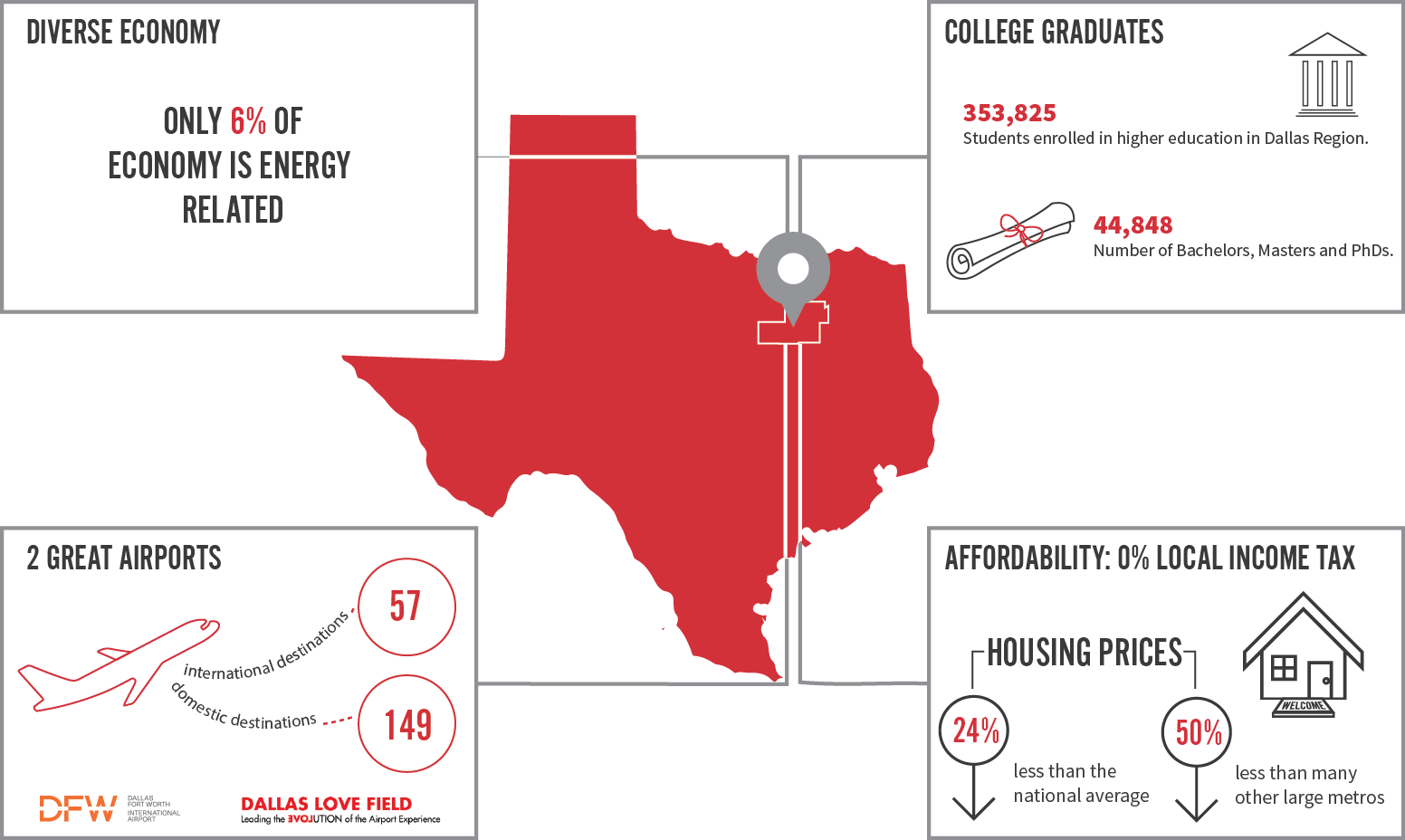 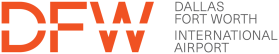 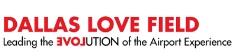 AFFORDABILITY: 
0% LOCAL INCOME TAX

       HOUSING PRICES
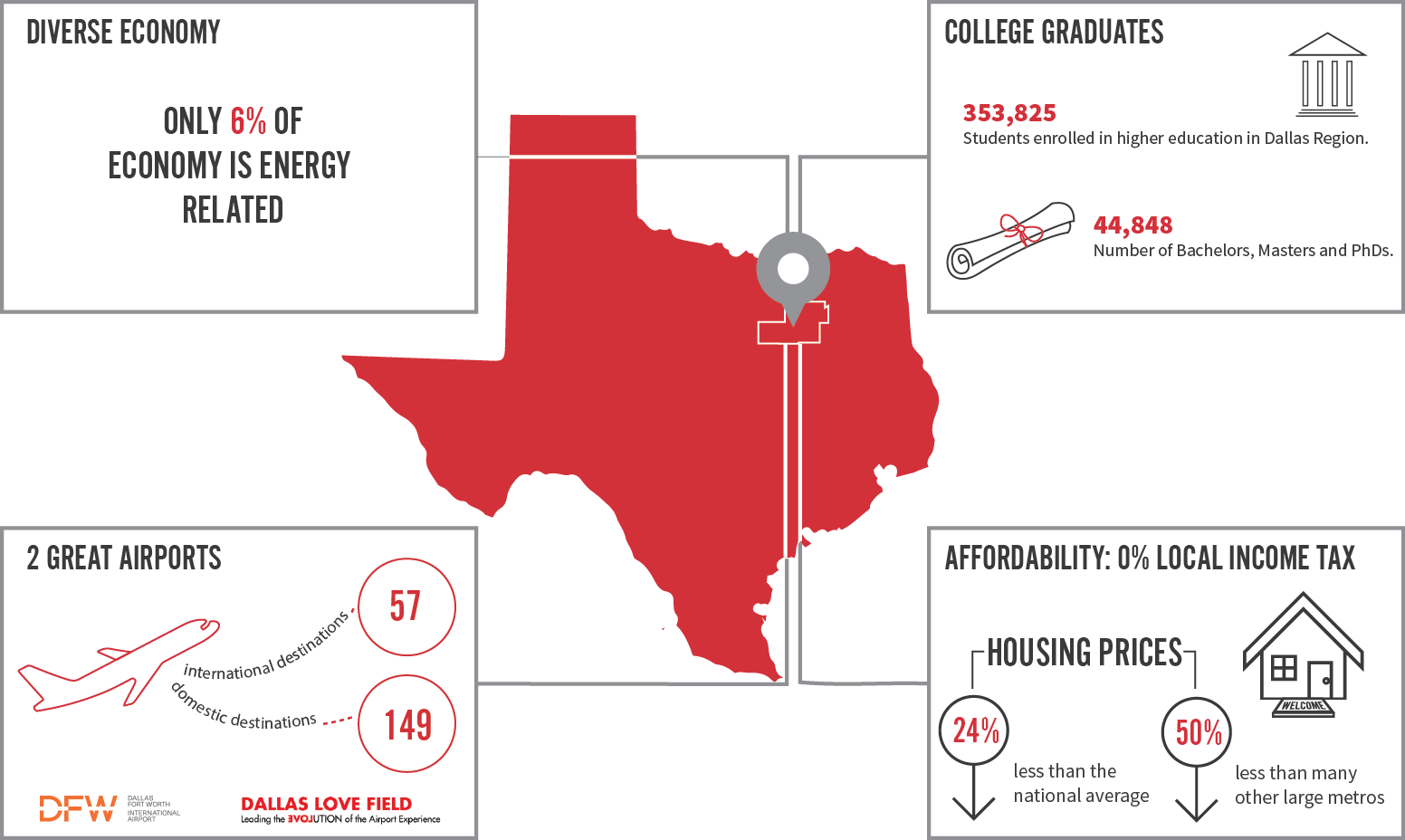 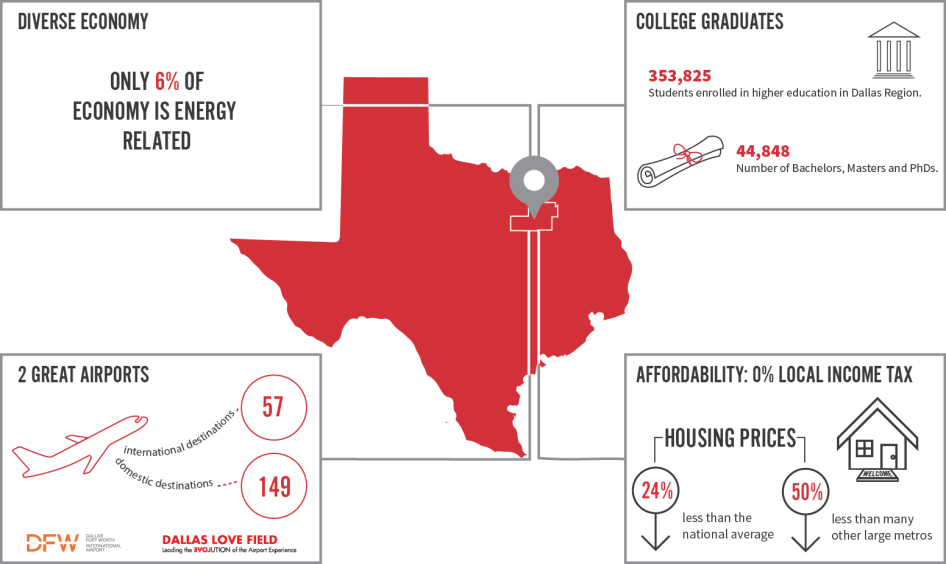 24%
50%
less than many other large metros
less than the 
national average
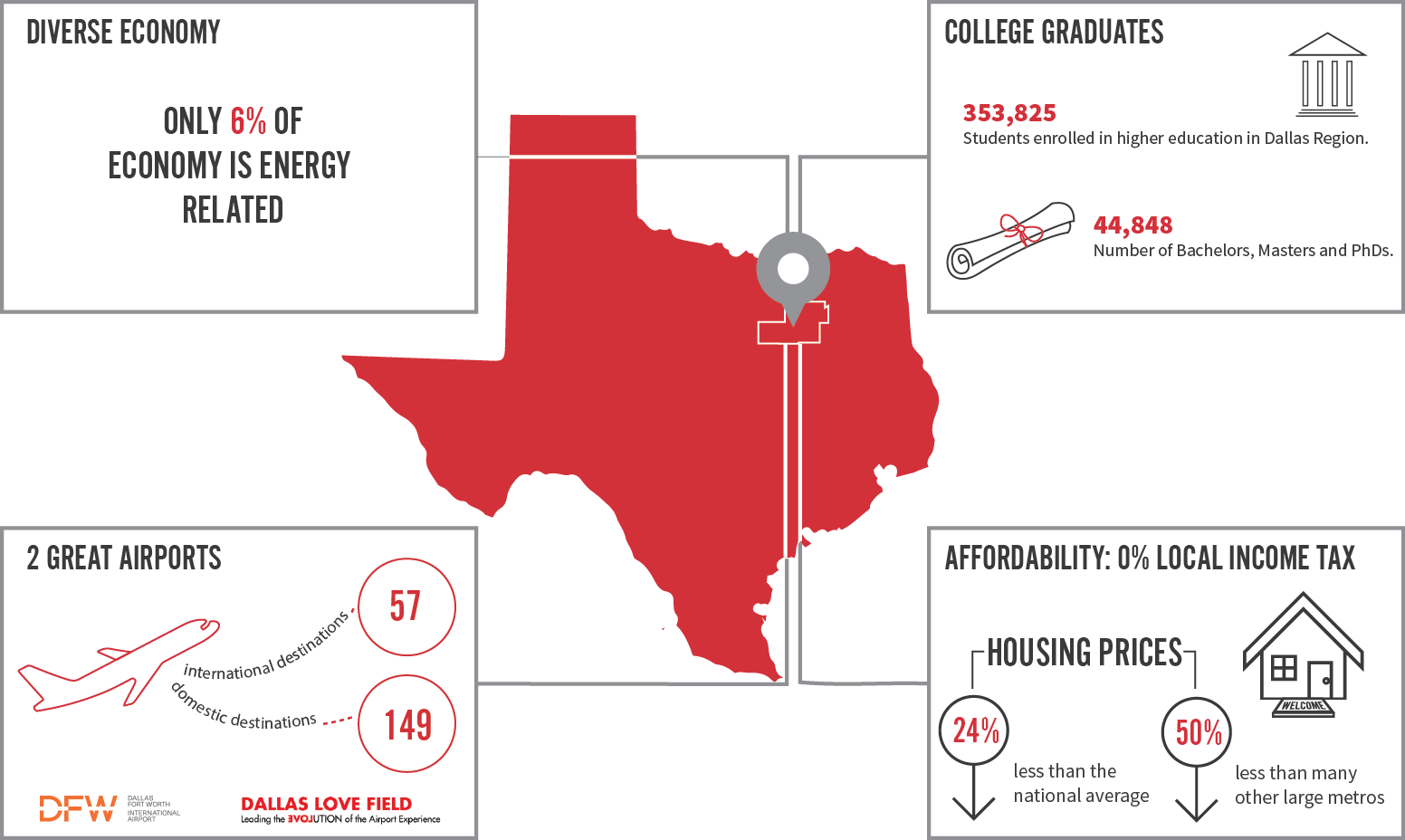 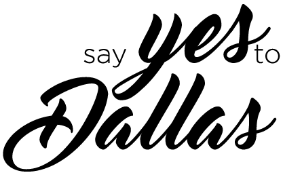 PROVEN SUCCESS
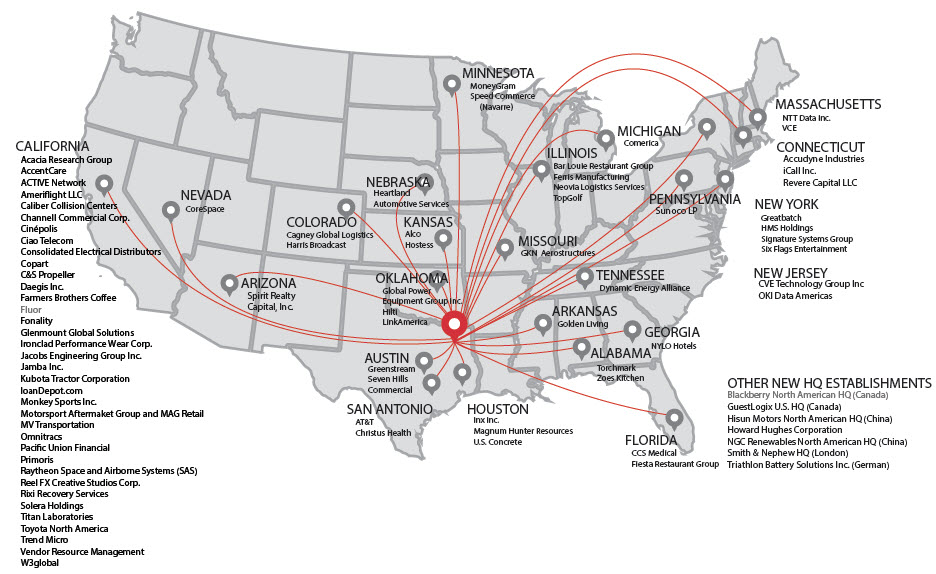 More than 70 HQ Relocations in Last 5 Years
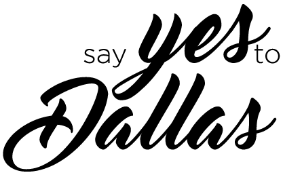 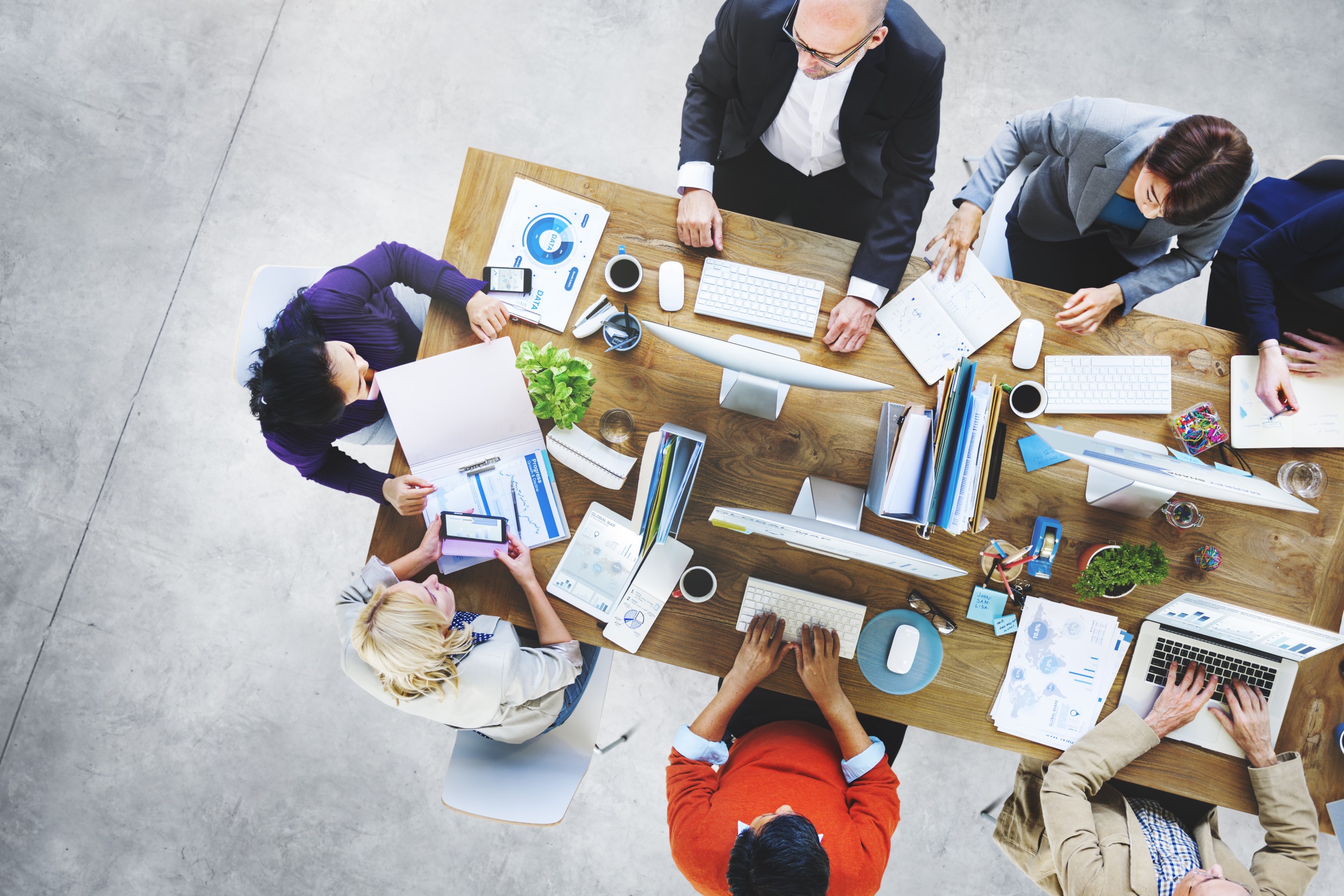 DFW
OCCUPATIONAL 
SNAPSHOT
1 - 3% 
UNEMPLOYMENT RATE 
IN KEY OCCUPATIONS 


Management, Legal, Finance, Health Care, 
Computers, Architecture & Engineering
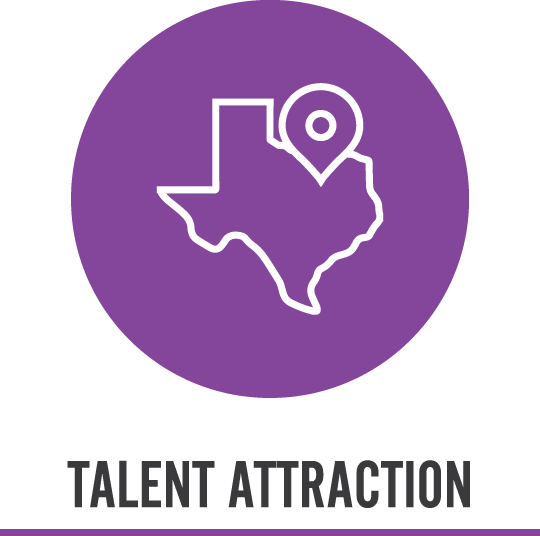 Market the Dallas Region to attract and retain top talent from Texas, the U.S. and abroad 

Advocate and promote quality of life initiatives that are most important to attracting and retaining talent
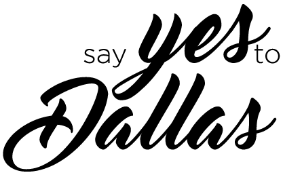 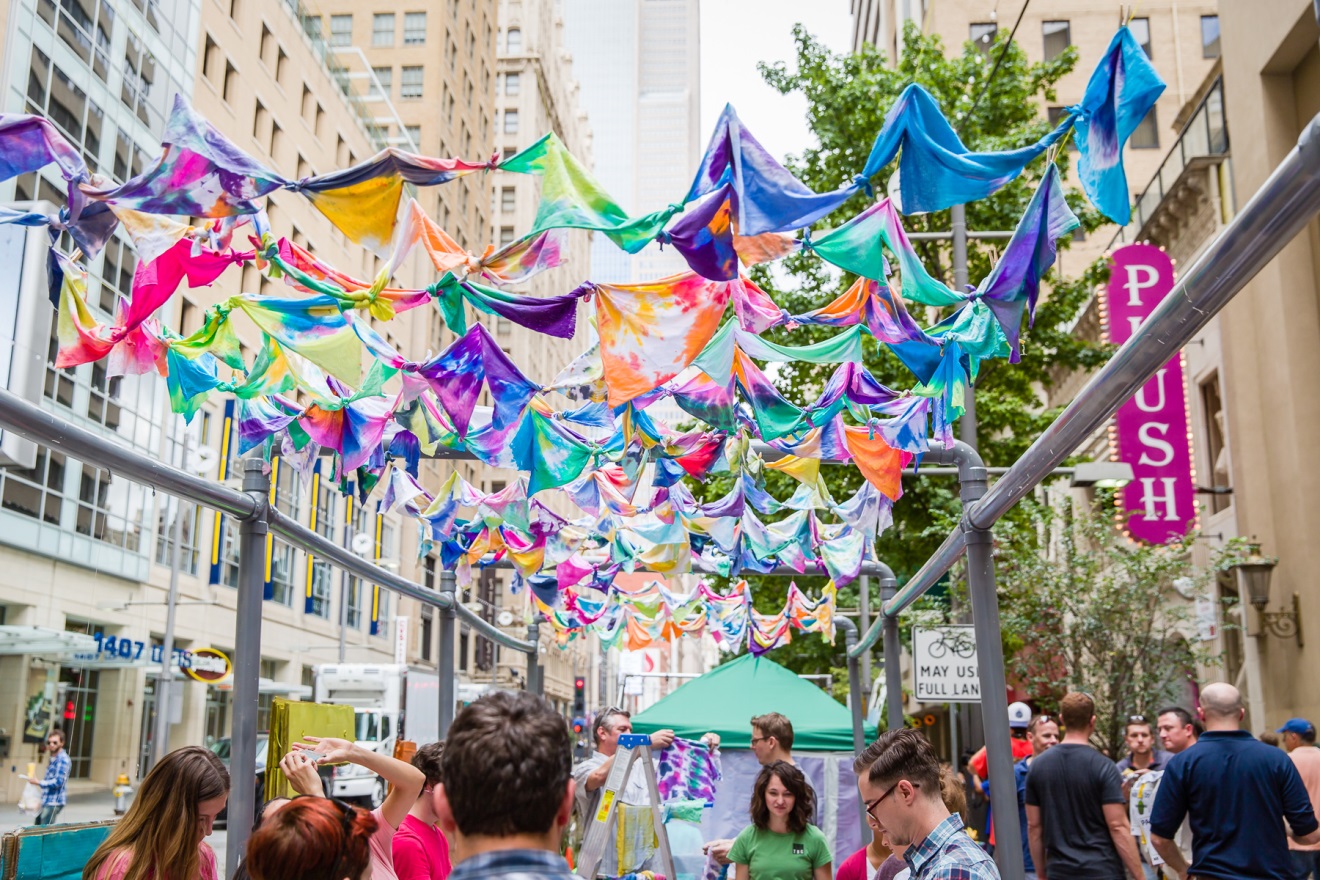 DRC TALENT ATTRACTION
2016: INFORMATION GATHERING
Nationwide Survey
1,000 Millennials
FOCUS GROUPS
Regional Assets
Availability & variety of jobs
Low cost of living
Regional Challenges
Public transportation
Commuting & traffic
61%
OF MILLENNIALS HAVE A FAVORABLE OPINION OF DALLAS
OF MILLENNIALS WOULD CONSIDER MOVING TO DALLAS FOR THE RIGHT OPPORTUNITY
58%
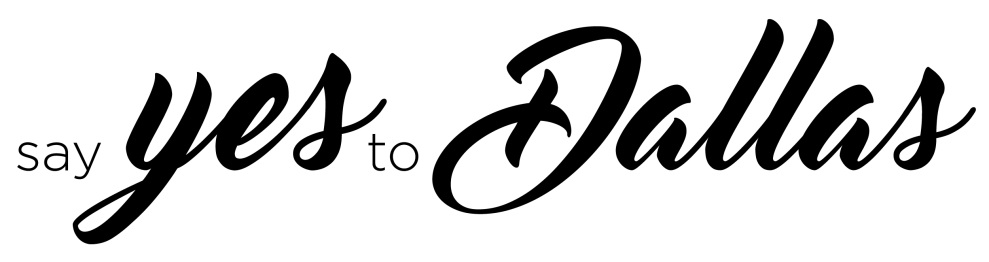 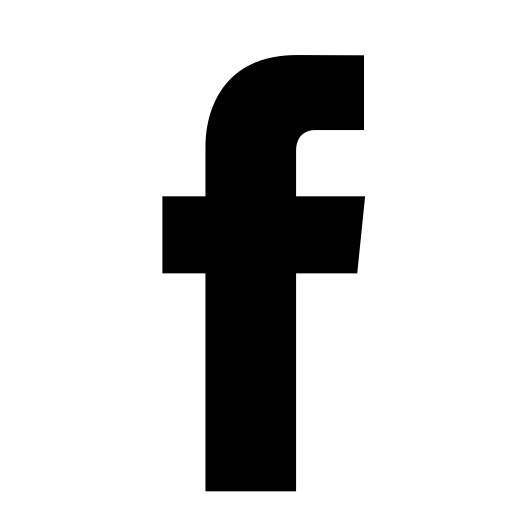 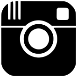 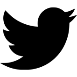 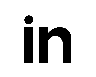 @ sayyestodallas | sayyestodallas.com
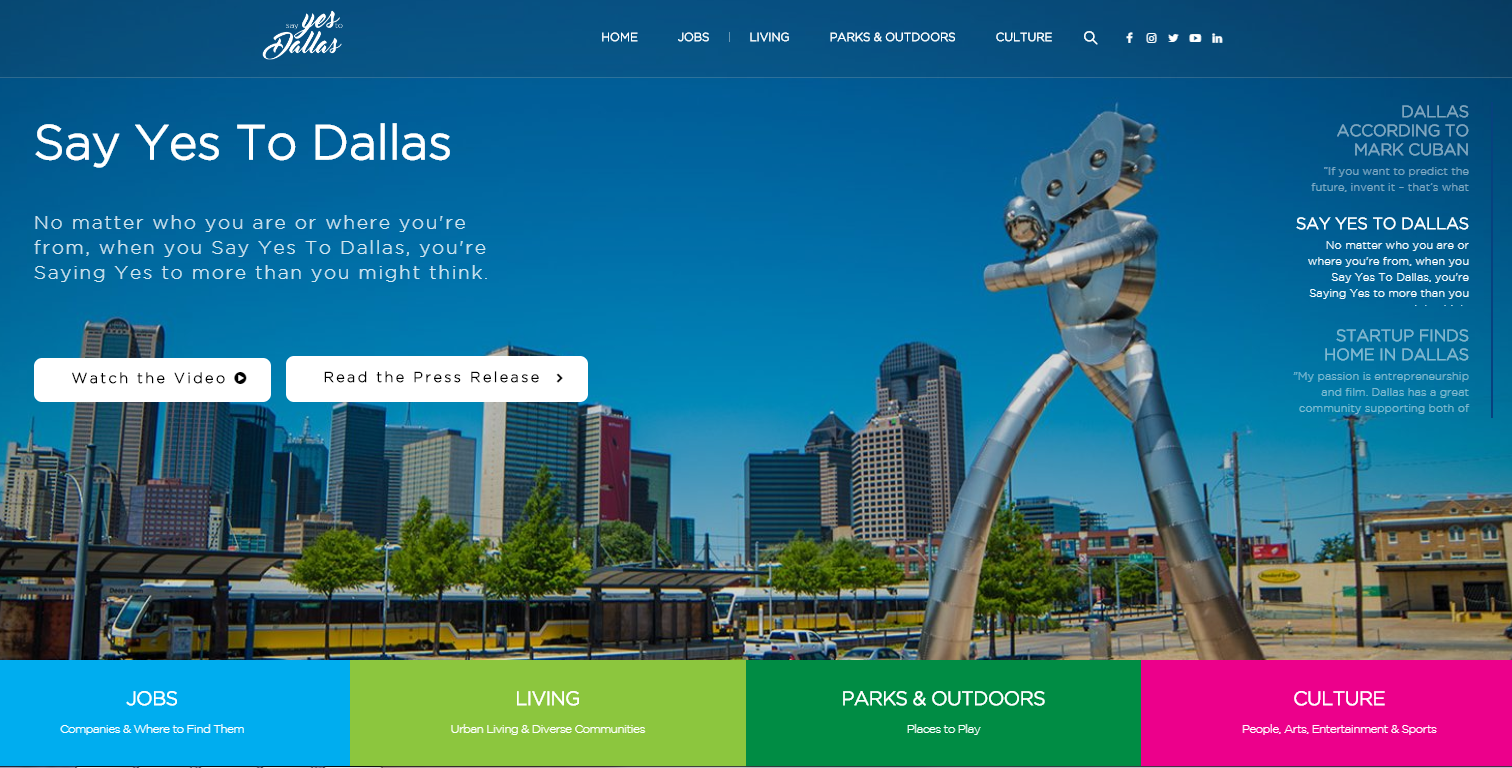 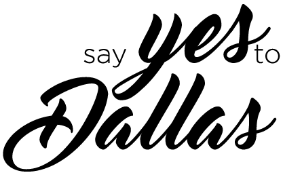 [Speaker Notes: A marketing campaign aimed to attract the best and brightest workers to the Dallas Region]
@SAYYESTODALLAS
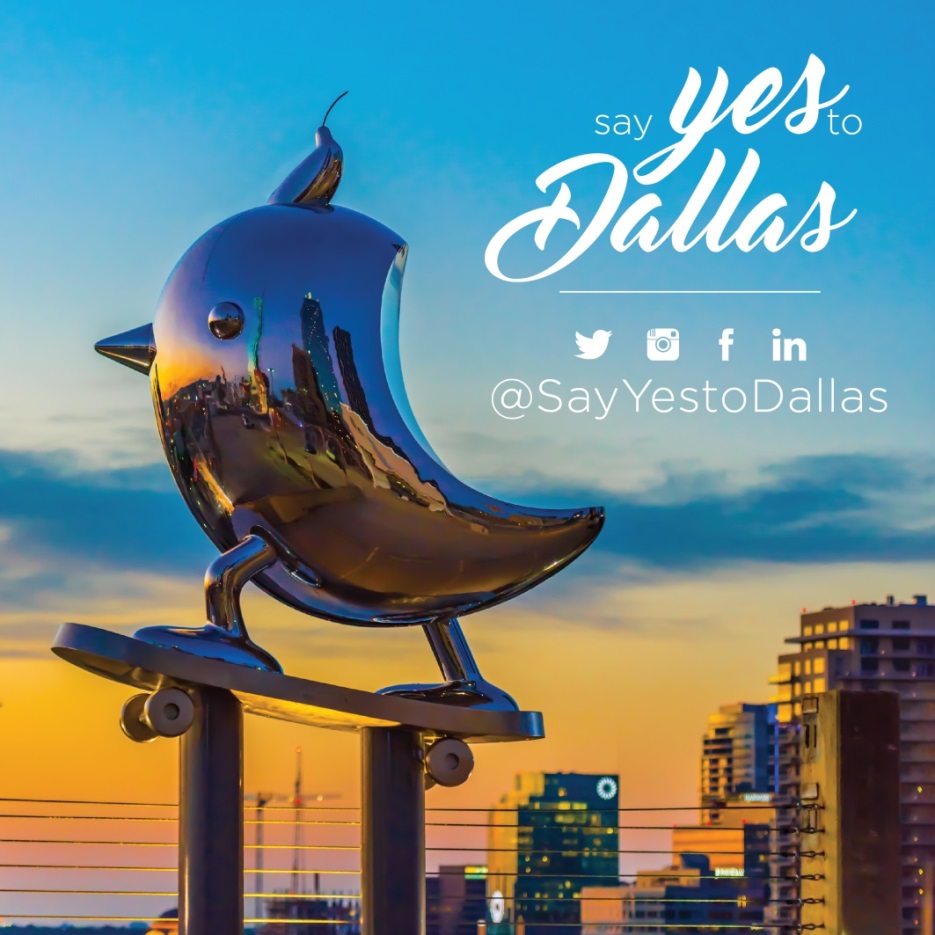 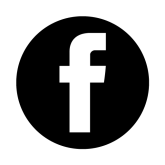 Post original content minimum 1-2 times a week with reposts daily
Post a minimum of 2 times daily, using the #SayYesToDallas hashtag
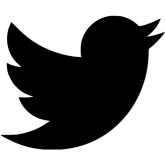 Post original content once a week, using the #SayYesToDallas hashtag
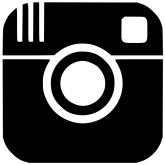 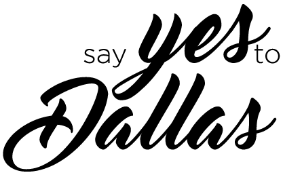 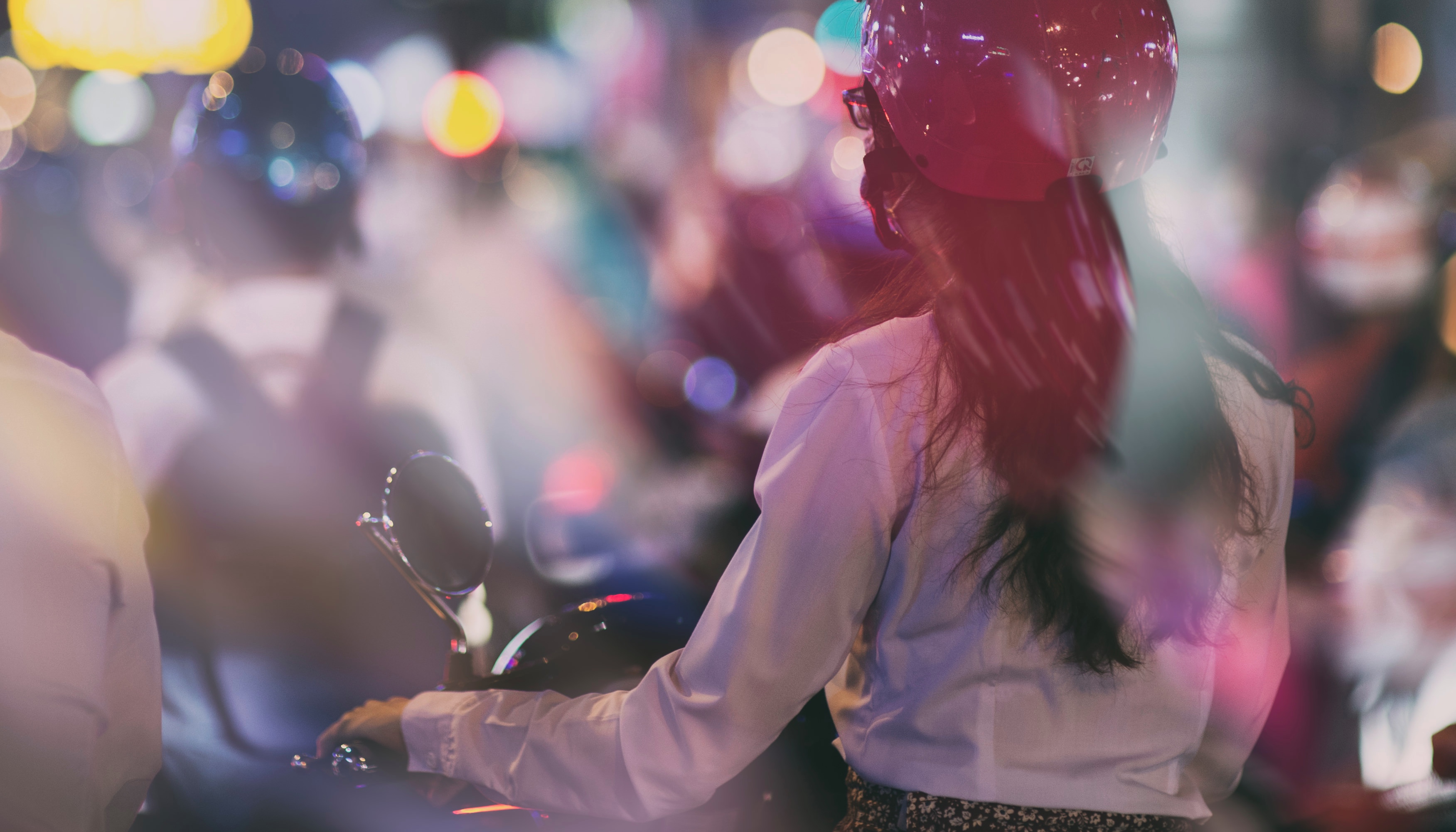 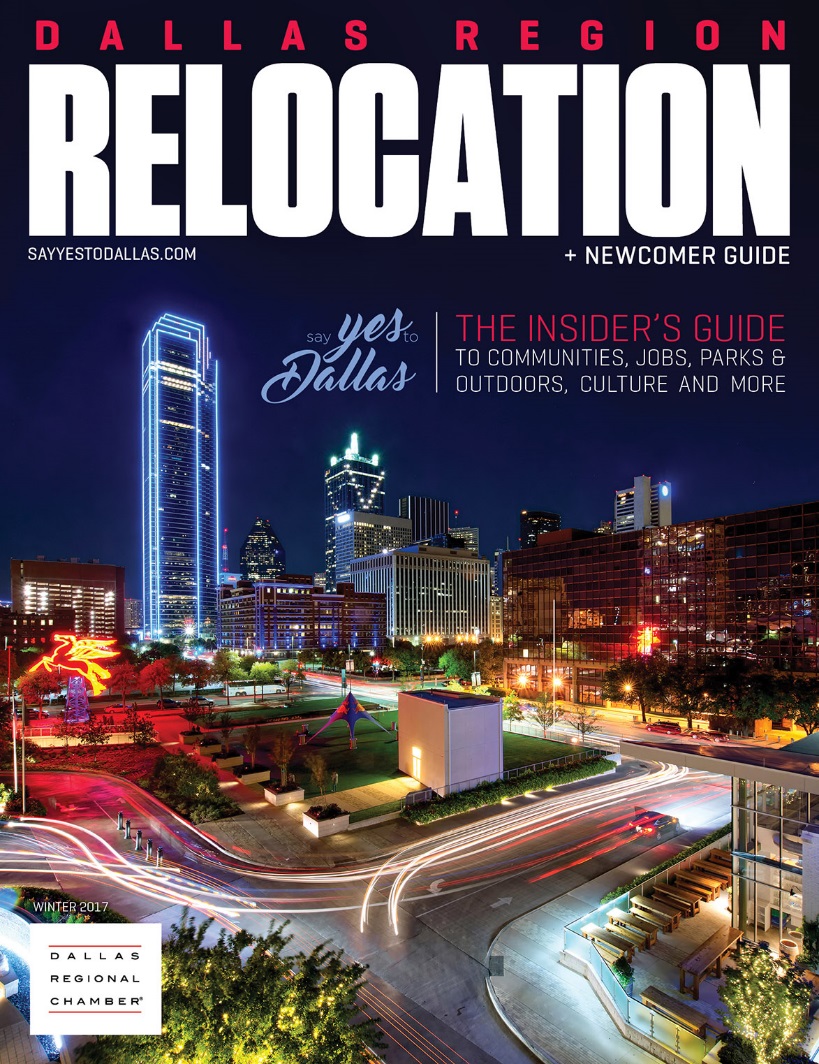 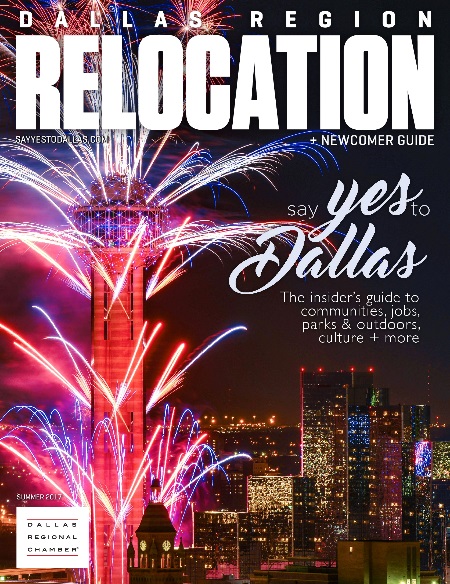 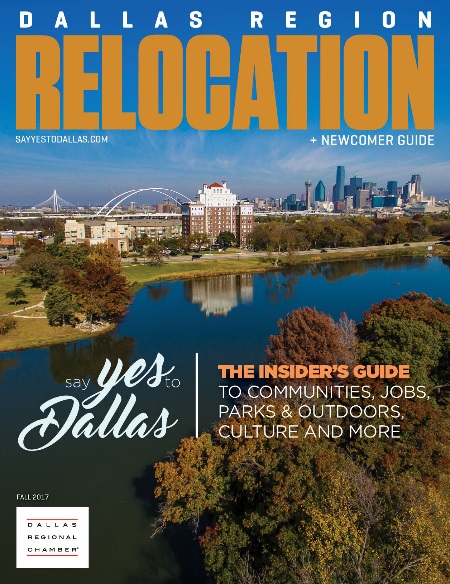 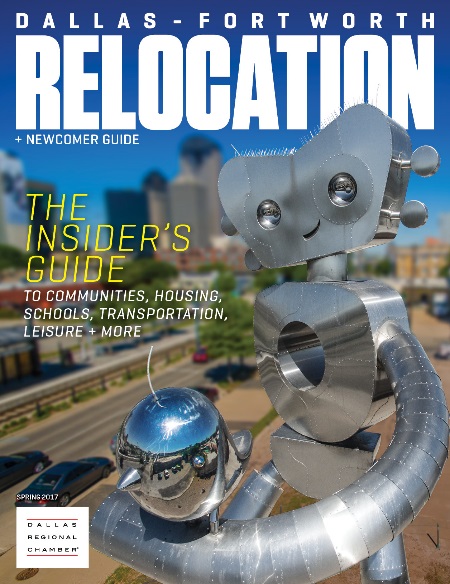 FREE QUARTERLY MAGAZINE
MONTHLY E-NEWSLETTER
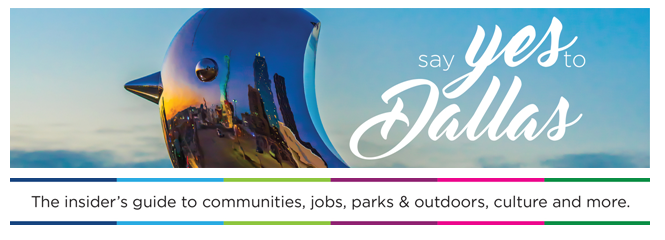 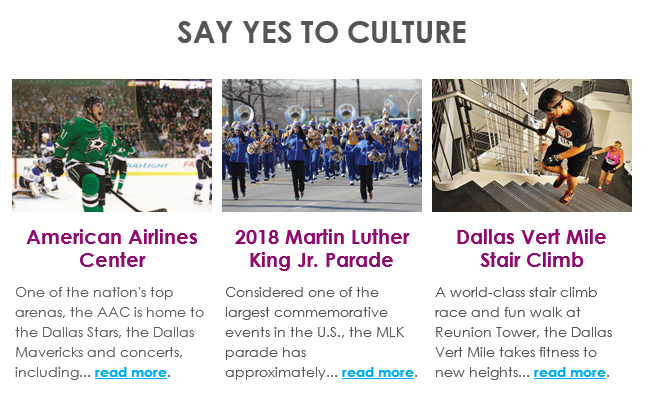 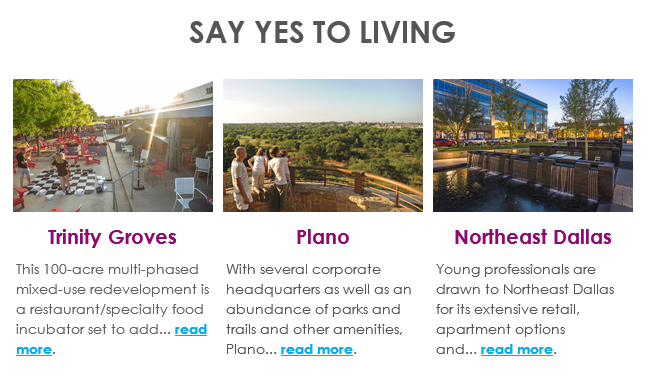 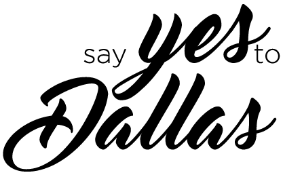 TESTIMONIALS
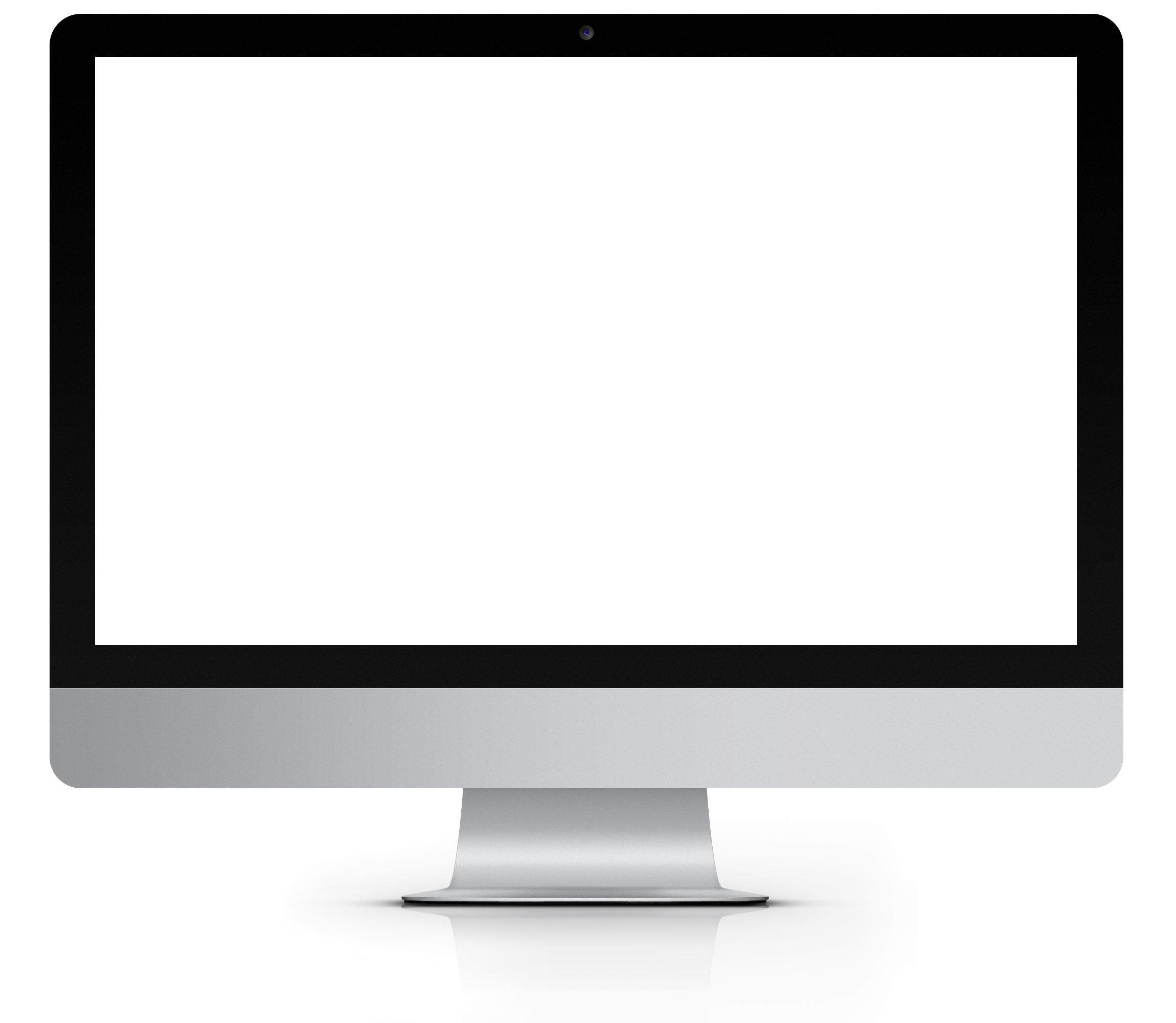 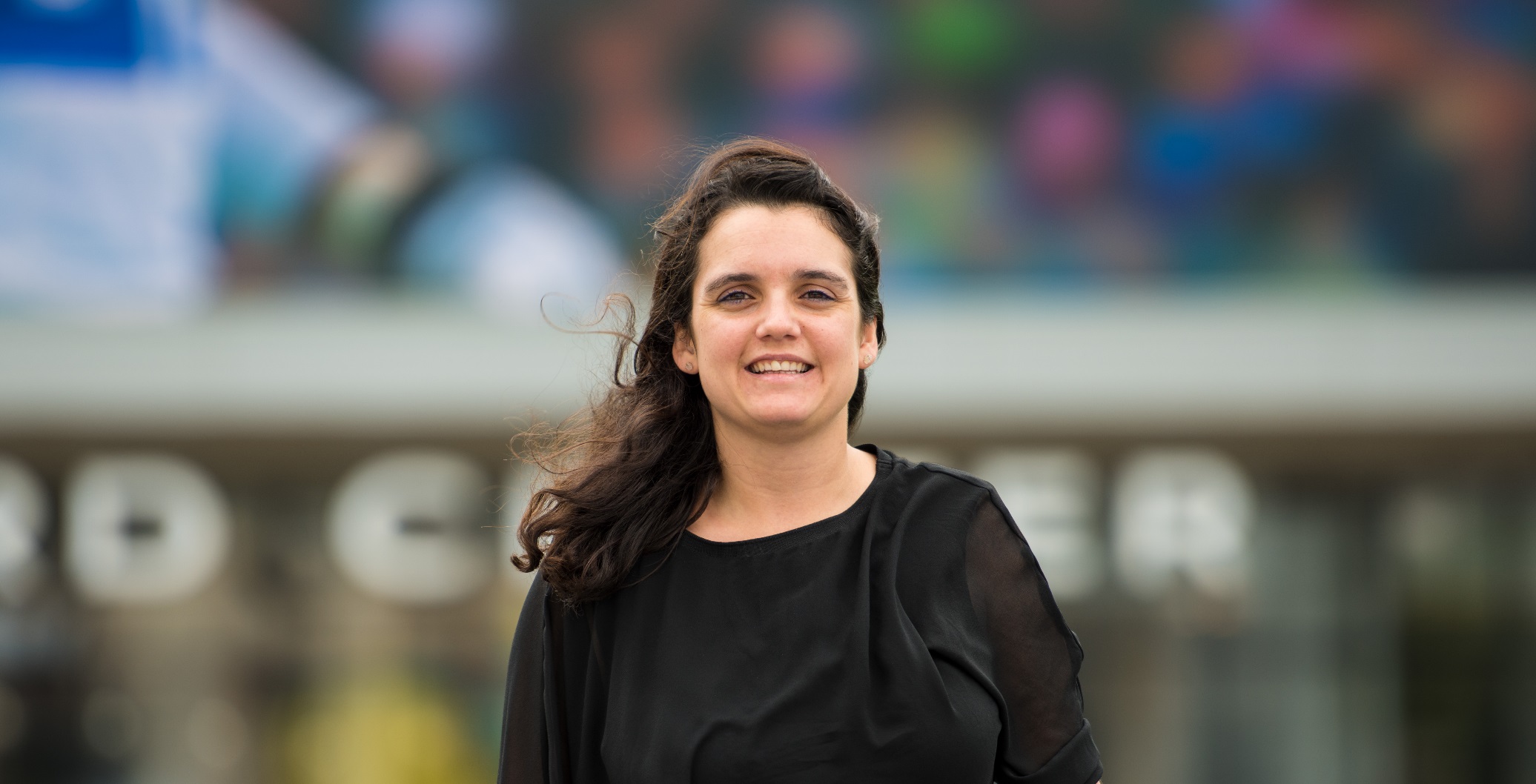 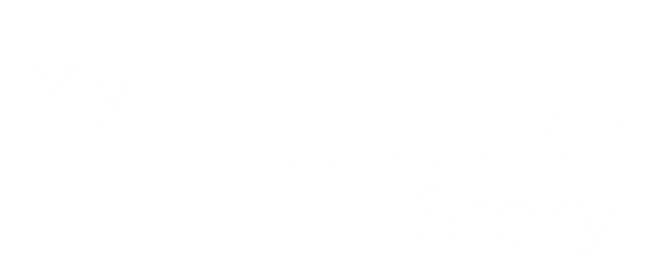 TO FRISCO, FROM FRANCE!
Sophie Sertier
“Frisco is a nice area with activities and nice people – a growing area, allowing us to always try new things and explore the city.
Read Sophie’s Story  >
sayyestodallas.com/my-dallas-story
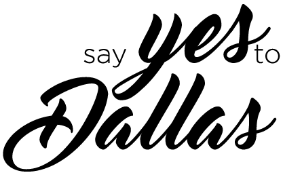 VIDEOS
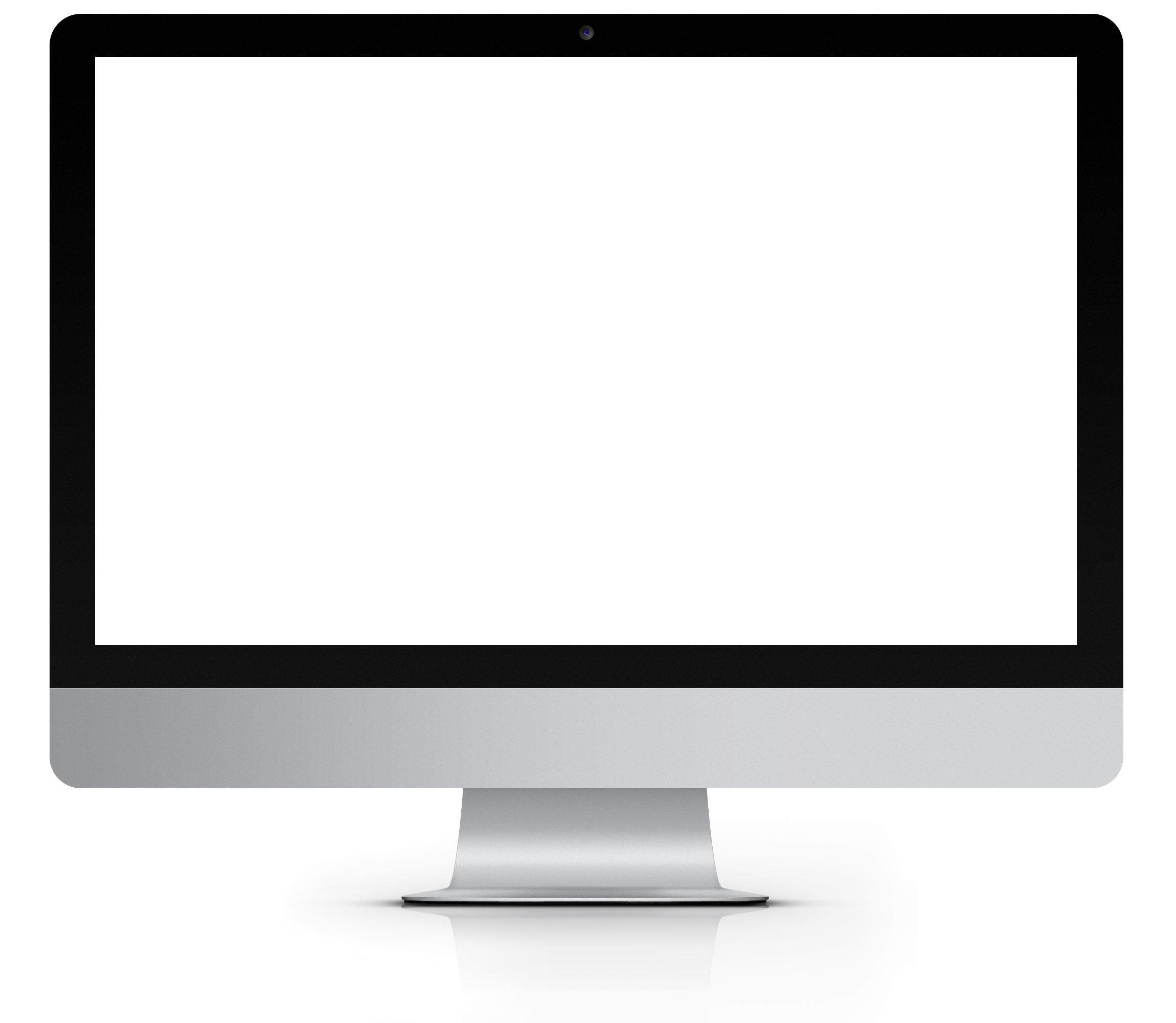 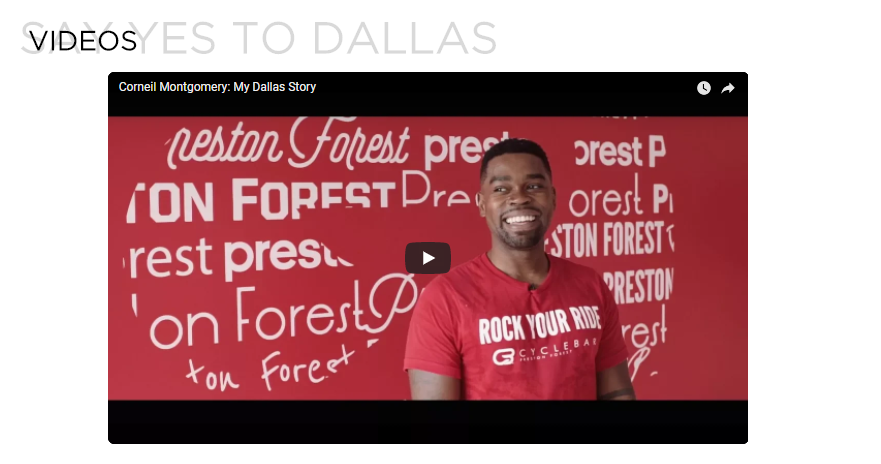 sayyestodallas.com/videos
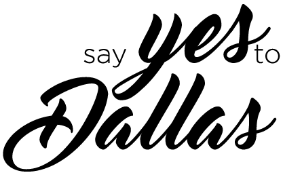 2017 NATIONWIDE SURVEY
National online survey of 1,000 U.S. Millennials   19 – 37 years old


Conducted by Hill + Knowlton Strategies November 30 – December 3, 2017
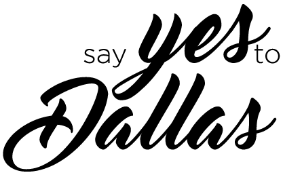 KEY FINDINGS
More than four in ten say they are open to relocation or actively seeking to move.

Promoting Dallas’ affordability is a major opportunity to attract new talent

Dallas is positioned favorable on key attributes (cool/fun, diverse, innovative & progressive)
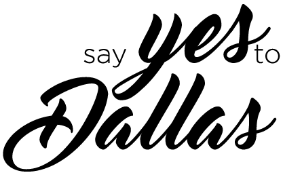 [Speaker Notes: Promoting Dallas’ affordability is a major opportunity to attract new talent.
Dallas leads all cities tested on affordability ratings.
Affordability is top of mind – when asked to give their most important reason for choosing a city aside from job opportunity, affordability/cost of living ranks only behind location of loved ones.
Salary and cost of living were listed as top reasons not to relocate to a particular city.
Affordability leads other factors by a wide margin when considering living in a large city.
More than half say they would want to be able to buy a home within two years of moving to a new city.]
MOVING CONSIDERATIONS
Denver, Seattle, San Francisco, and Austin rank highest in terms of desirability for millennials.  Dallas ranks comparably to Chicago and 
San Antonio, and its position relative to 2016 is unchanged.
Rank Order
2016

San Francisco
New York
Los Angeles
Seattle
Chicago
Denver
Atlanta
Philadelphia
Dallas
Austin
Charlotte
San Antonio
Rank Order
2017

Denver
Seattle
San Francisco
Austin
New York
Charlotte
Los Angeles
Chicago
Dallas
San Antonio
Atlanta
Philadelphia
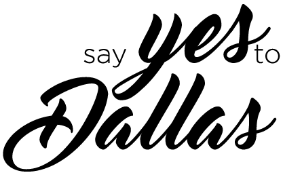 WILLINGNESS TO MOVE
One-third say they would consider moving to a new city; one in ten say they are actively looking to move.
Top 2 box: 43%
7%
OCT 2016:
7%
50%
24%
19%
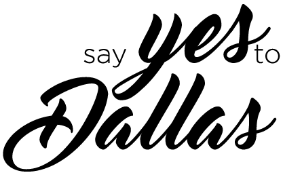 [Speaker Notes: The percentage (43%) saying they are willing to move has increased considerably since 2016 (26%)
More than half say they would want to be able to buy a home within two years of moving to a new city.]
MOVING CONSIDERATIONS
Affordability surpasses other factors in terms of importance when considering a place to live followed by family environment/schools and infrastructure/parks.
Question: Please indicate how important each of the following items is in considering living in a large city. 
Use a 0-10 scale with 0 being not important at all and 10 being extremely important.
Communications
Prioritization
Primary
Second tier
Third tier
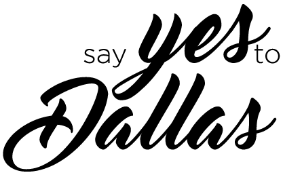 AFFORDABILTY
Dallas leads all cities tested on affordability – a key factor in choice of city in which to live.
Question: Please rate how well the term below describes each of the following cities:
64%
64%
61%
57%
15%
12%
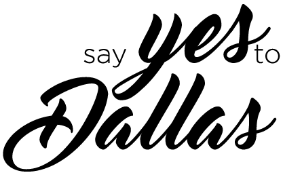 CALCULATOR
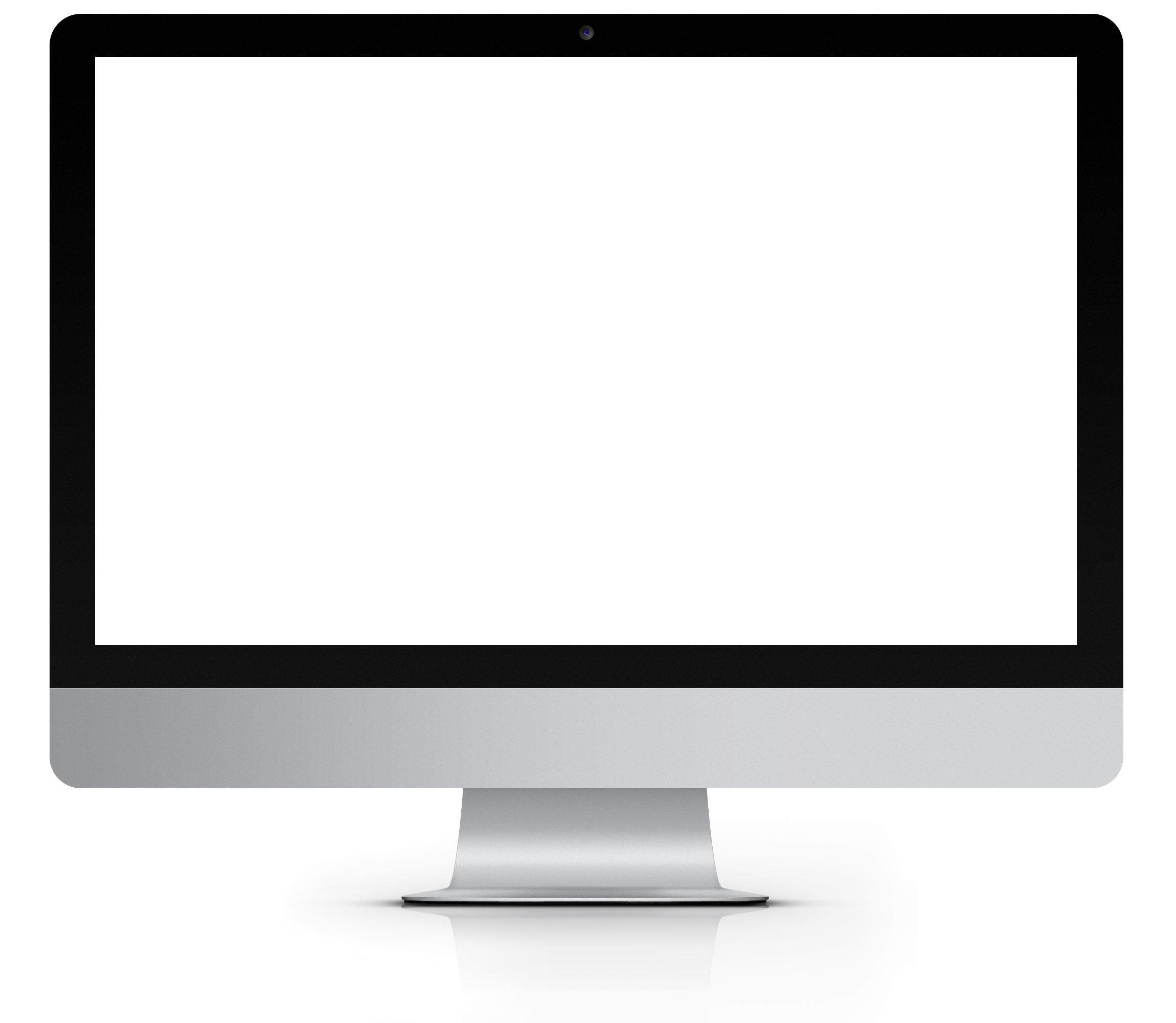 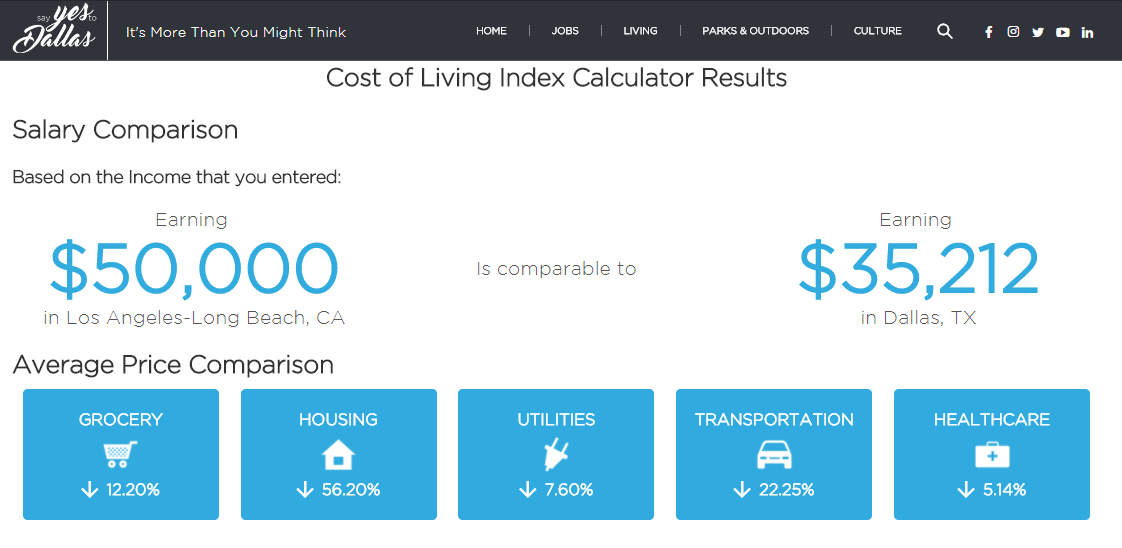 sayyestodallas.com/cost-calculator/
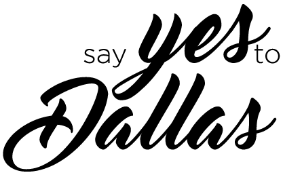 [Speaker Notes: Key Message:

Texas is one of only seven U.S. states with no state income tax and Dallas ranks in the top 10 U.S. cities with the highest pay adjusted to cost of living.]
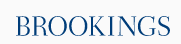 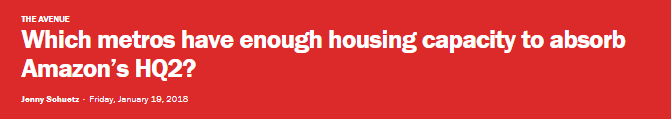 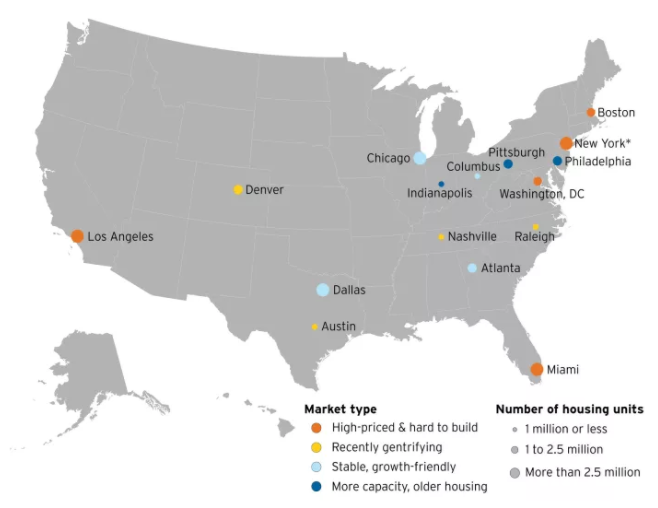 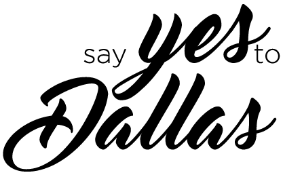 [Speaker Notes: https://www.brookings.edu/blog/the-avenue/2018/01/19/which-metros-have-enough-housing-capacity-to-absorb-amazons-hq2/?utm_campaign=Brookings%20Brief&amp;utm_source=hs_email&amp;utm_medium=email&amp;utm_content=60103947

“Atlanta, Chicago, Columbus, and Dallas – have traditionally had stable housing markets that accommodated population growth without price spikes. Unlike the Northeast and West Coast metros, their local governments have tended to allow new housing development without onerous regulations. Excluding Columbus, these metros also have substantial amounts of Class A office space in their downtowns. This group offers the highest likelihood of absorbing HQ2 with relatively minimal disruption to the existing housing market.”]
LIVING
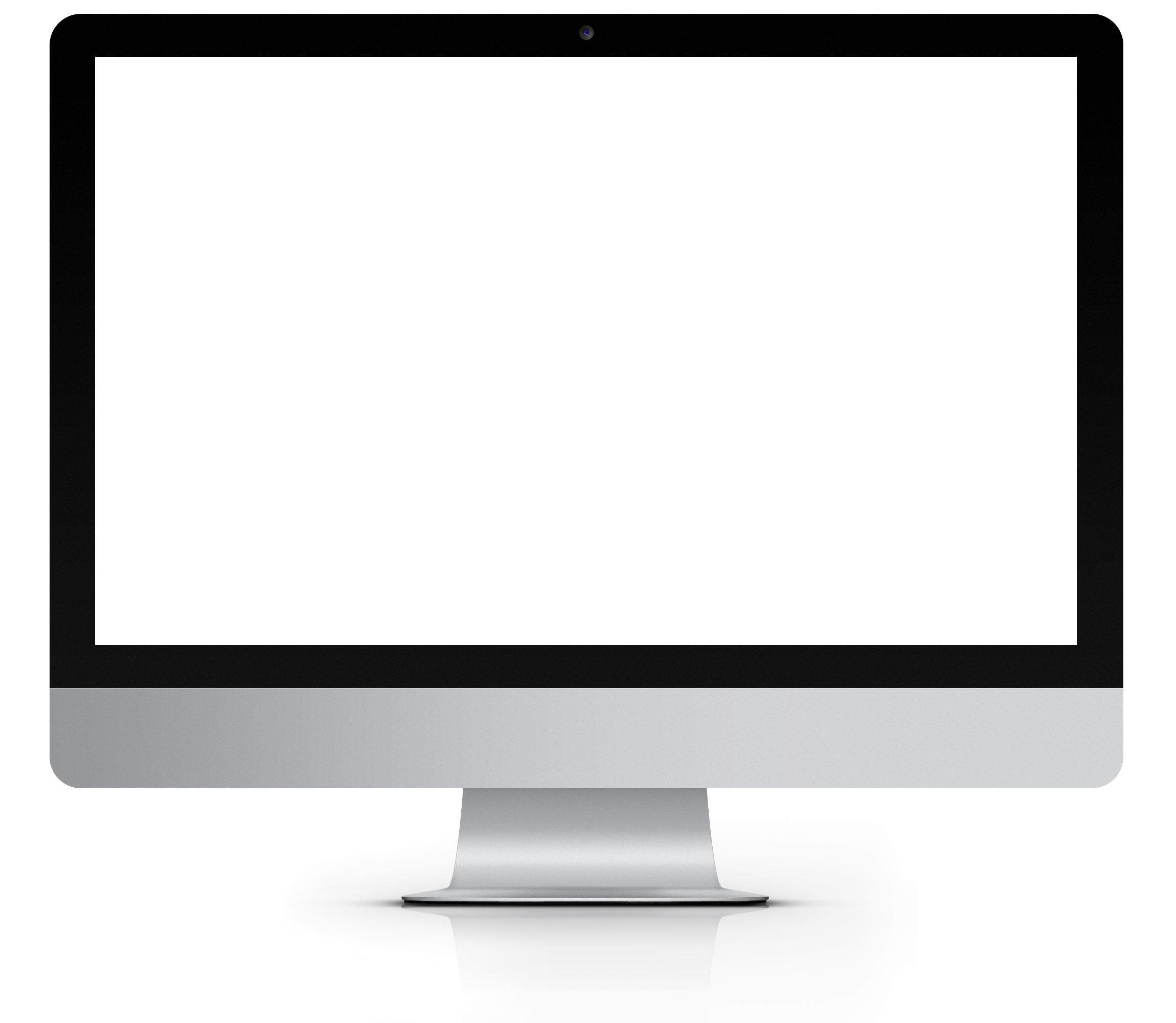 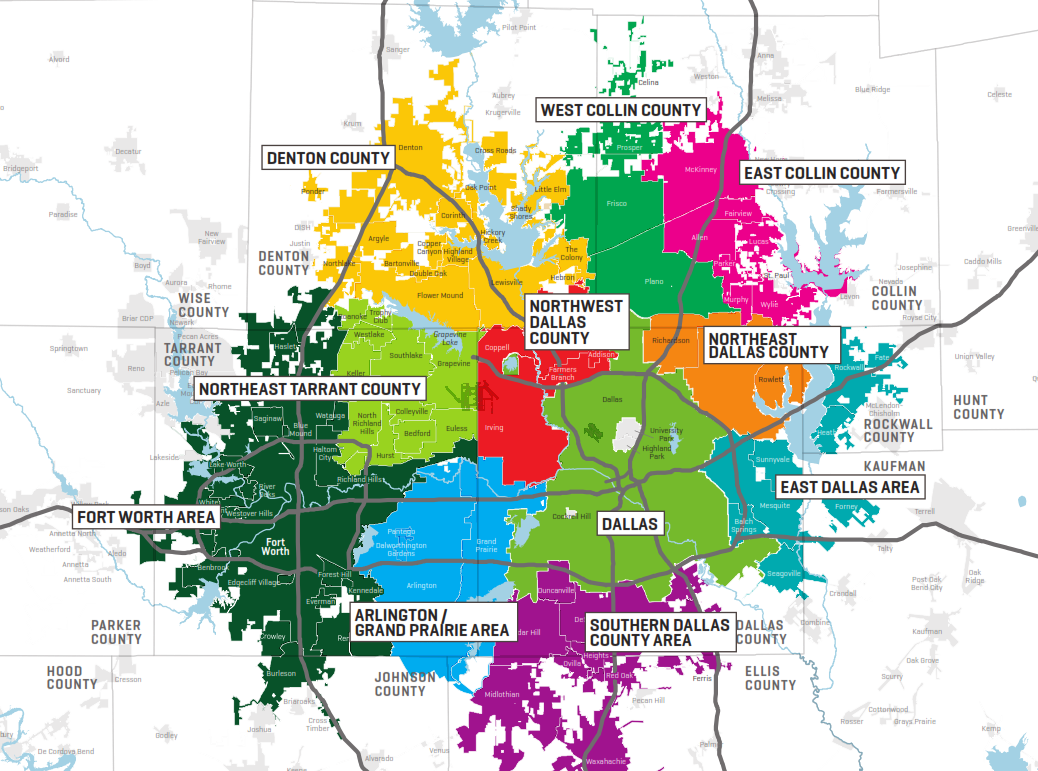 sayyestodallas.com/living
sayyestodallas.com/cost-calculator/
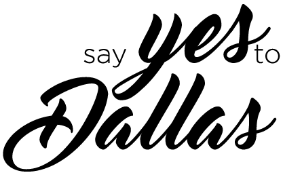 [Speaker Notes: Key Message:

More than 200 cities, each with its own identity and culture makeup the entire Dallas Region.
To help people understand living opportunities in the Dallas Region, we’ve grouped communities into 12 distinct areas. 

Urban Living 
Dallas Neighborhoods
East Dallas Area
Northeast Dallas County
Northwest Dallas County
Southern Dallas County
East Collin County
West Collin County
Fort Worth Area
Northeast Tarrant County Area
 Denton County
Arlington & Grand Prairie Area]
DALLAS NEIGHBORHOODS
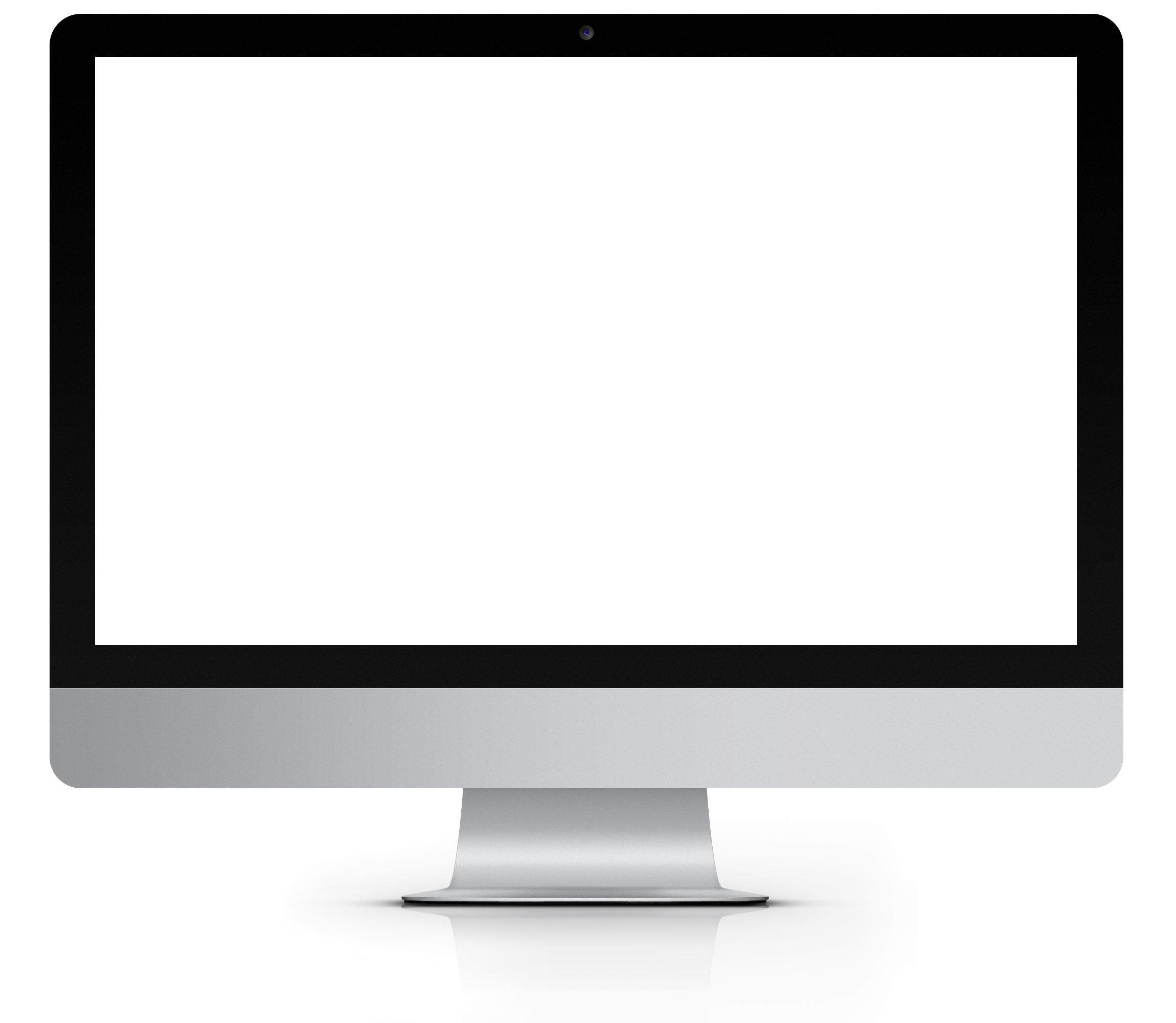 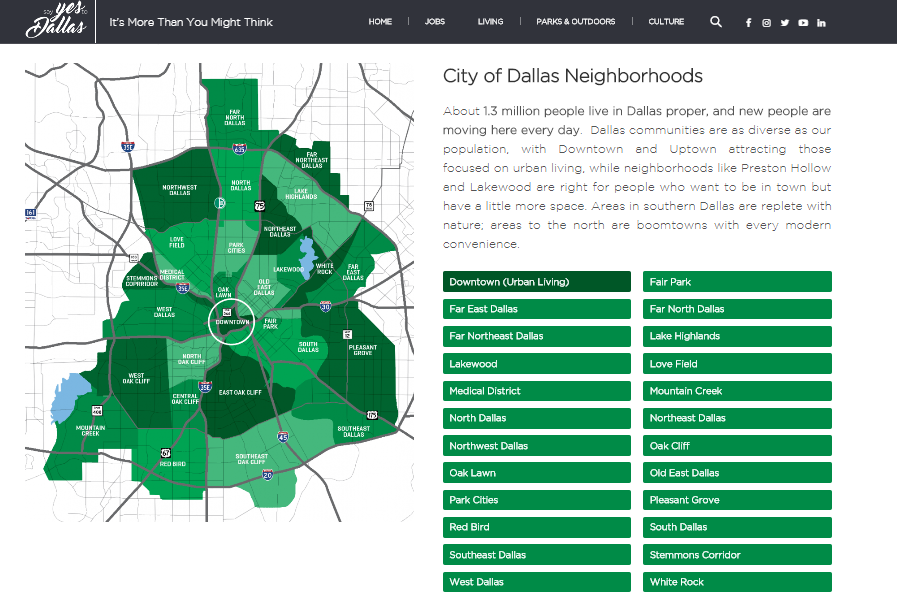 sayyestodallas.com/cost-calculator/
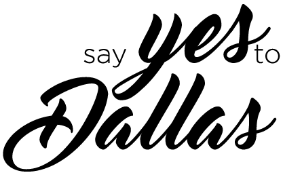 URBAN LIVING
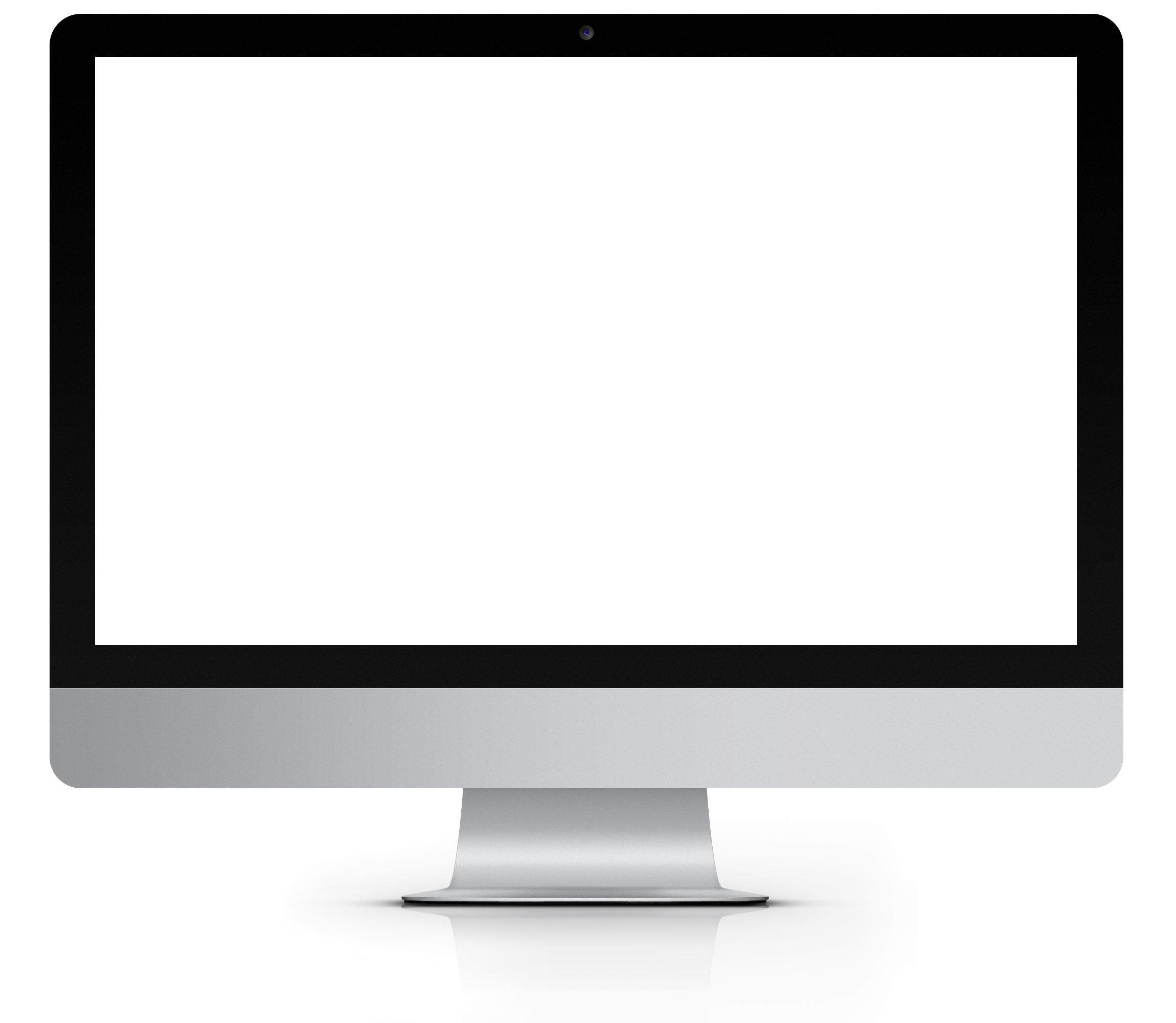 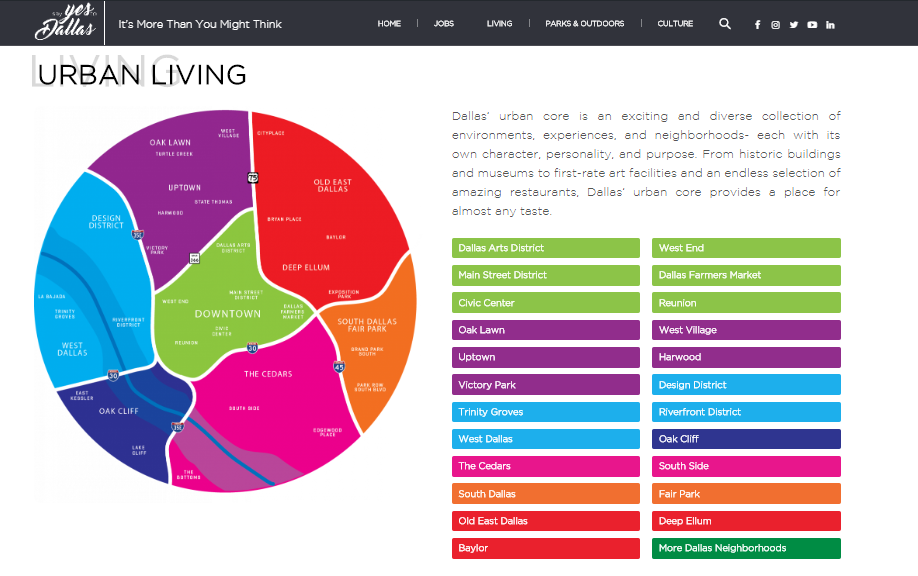 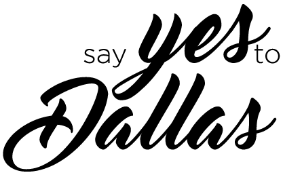 EDUCATION
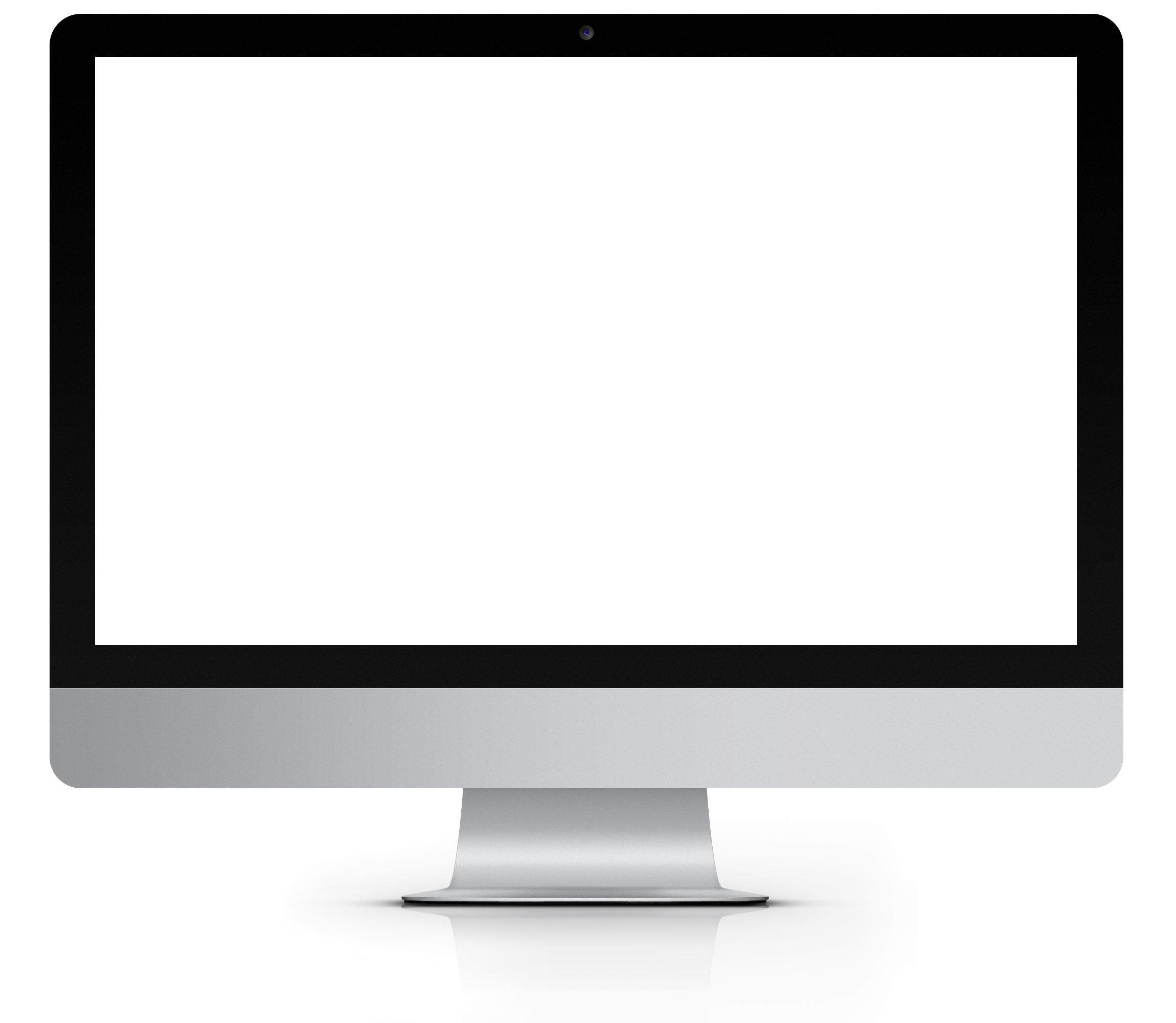 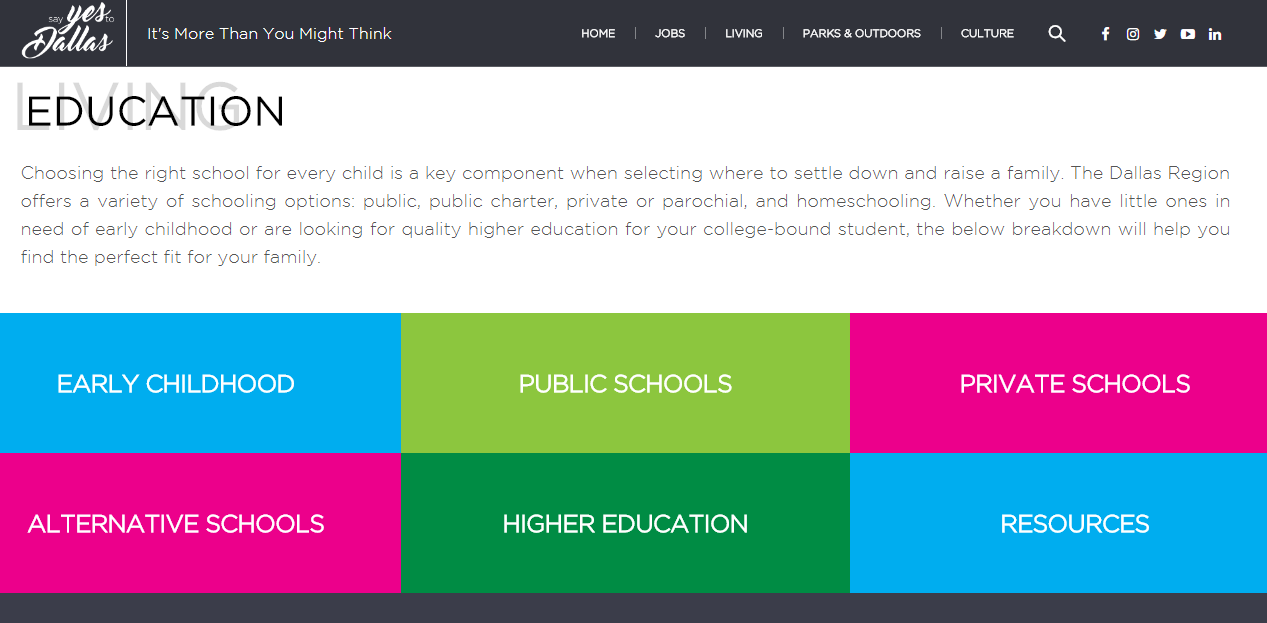 sayyestodallas.com/living/education
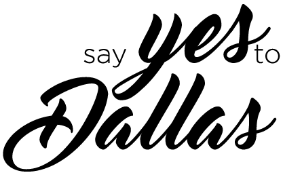 GETTING AROUND
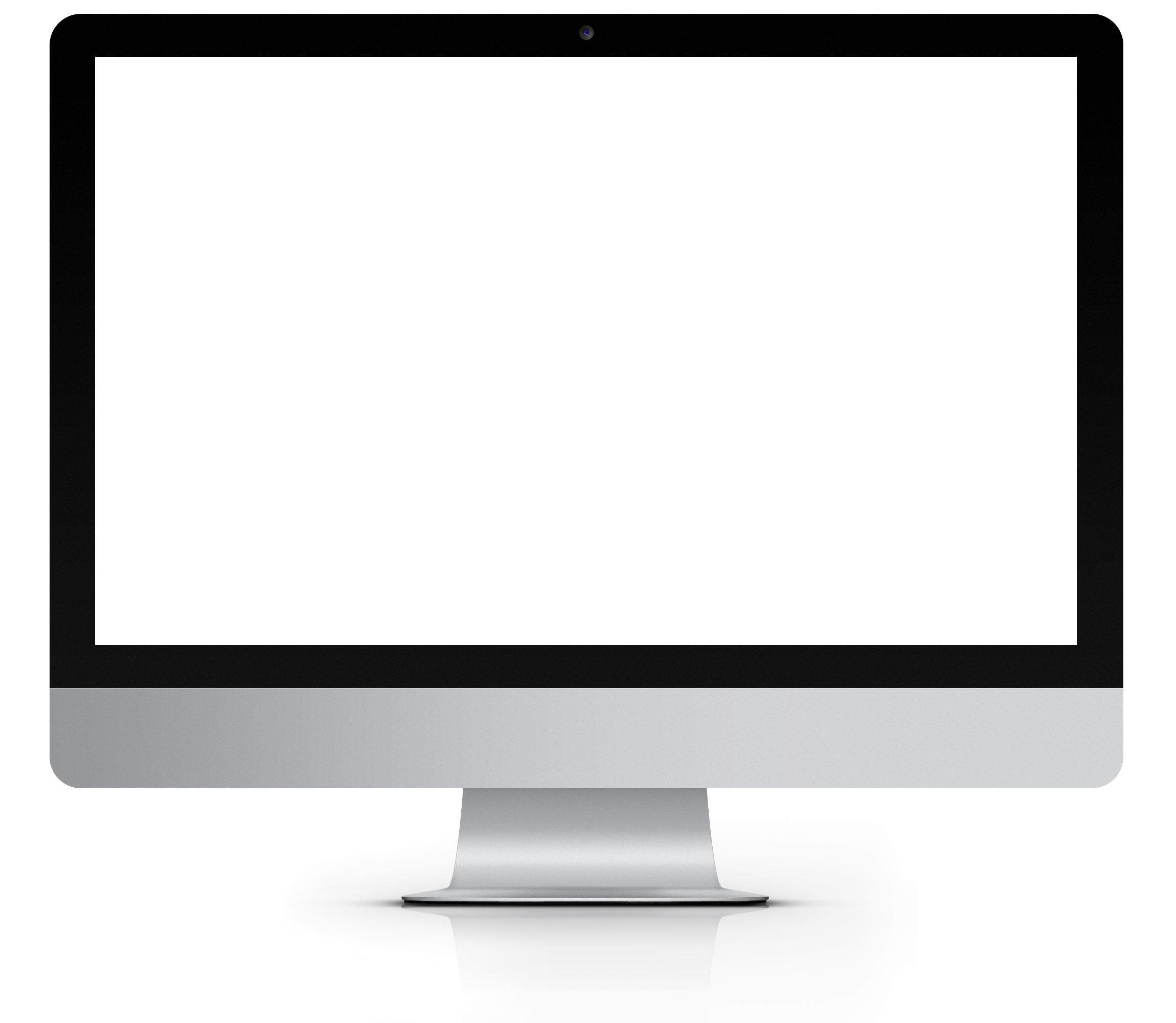 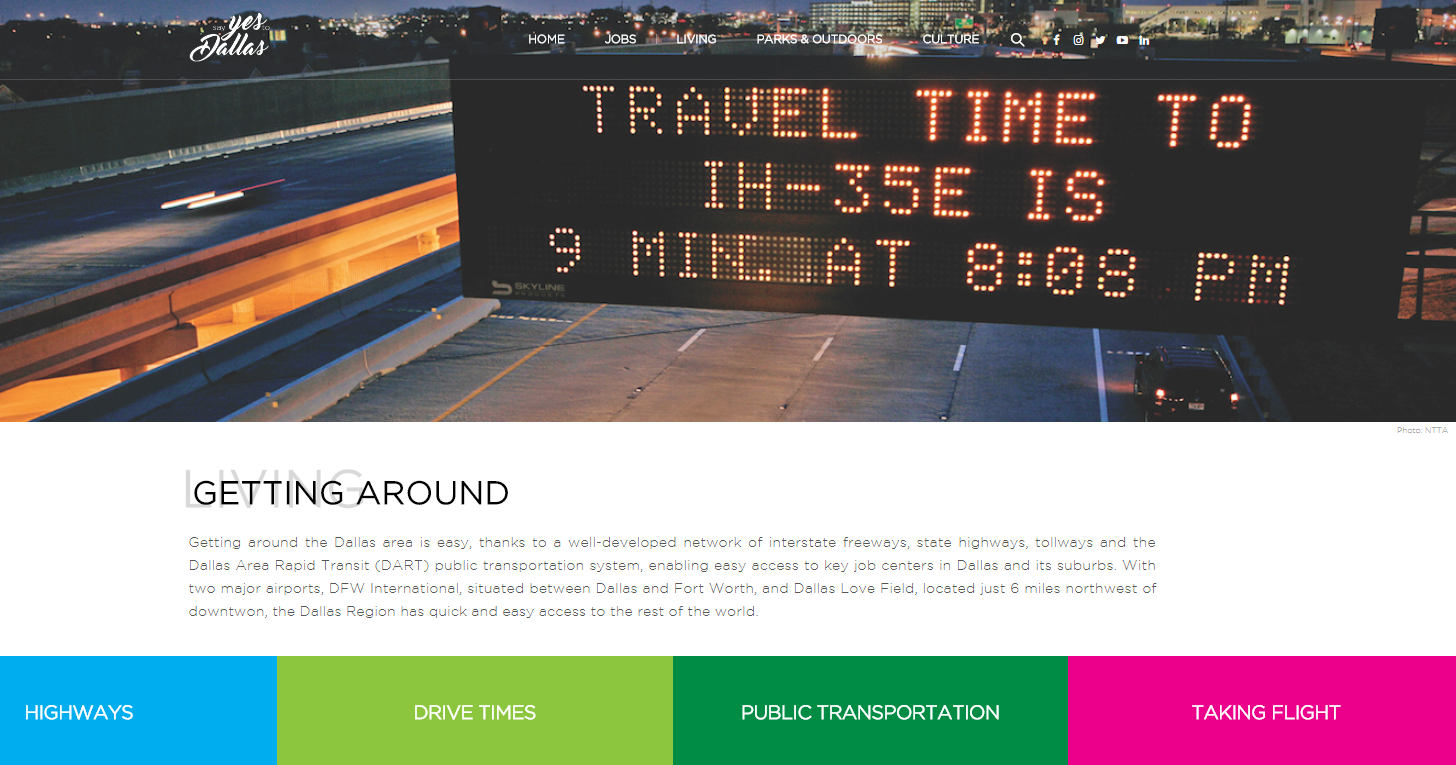 sayyestodallas.com/living/getting-around
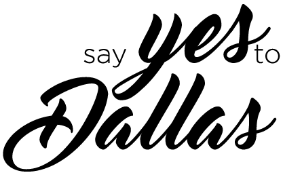 [Speaker Notes: Key Message:

2017 traffic scorecard by INRIX, a leader in transportation analytics and connected car services (http://inrix.com/scorecard/), measures congestion by combining anonymous, real-time global positioning system probe data from 300 million connected cars and devices with real-time traffic flow data and other criteria, such as construction and road closures.
LA, NYC, San Francisco, Atlanta, and Miami rank as the most congested cities in the United States.
A few U.S. cities got some good news, including Dallas. Traffic congestion rates actually fell in the Texas municipalities of El Paso (-13%), Austin (-9%) and Dallas (-9%).
In Dallas, INRIX noted that 18 miles of new TEXpress Lanes opened in May 2017 on the Interstate 35E corridor that connects Dallas and Denton counties. The lanes carry traffic south toward Dallas in the morning and then north toward Denton in the afternoon.]
PARKS & OUTDOORS
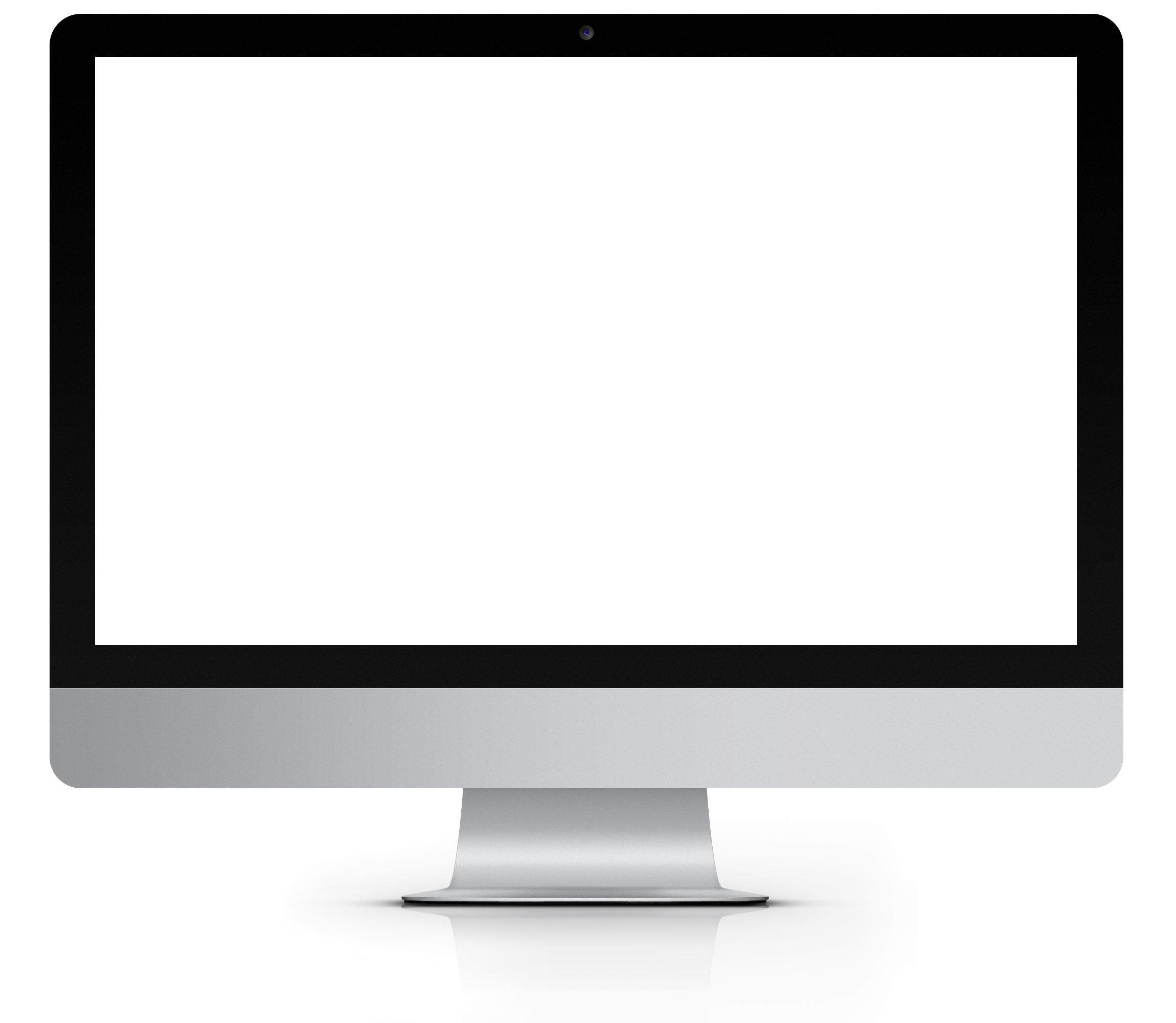 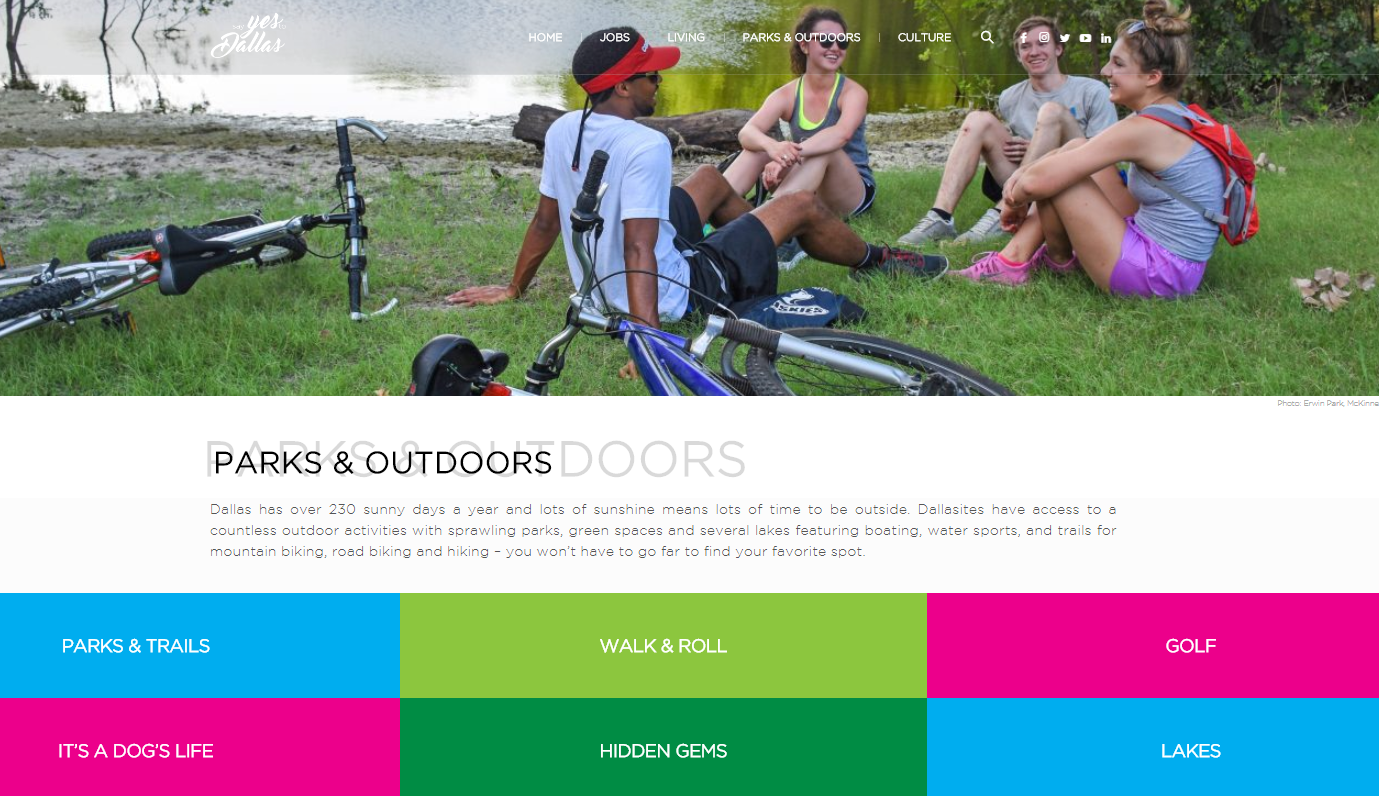 sayyestodallas.com/parks-outdoors
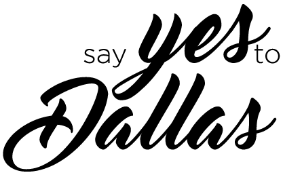 [Speaker Notes: Key Message:

On average, there are over 232 sunny days a year in Dallas, and lots of sunshine means lots of time outside.
Dallas has more than 380 parks totaling over 23,242 acres of development and undeveloped parkland, the Dallas Park System is one of the largest municipal park systems in the nation.]
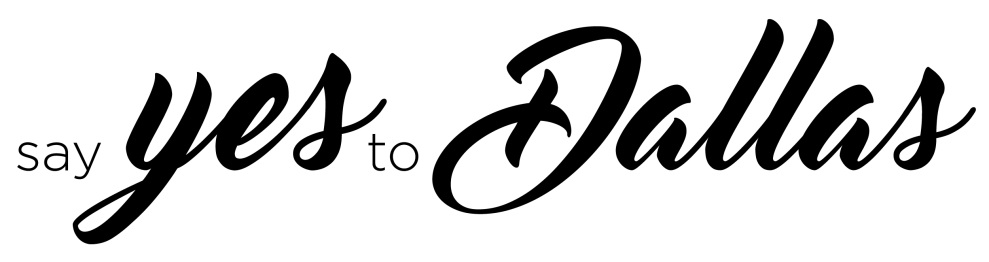 Essential information you can share with your candidates about all the reasons to Say Yes To Dallas
ESSENTIALS GUIDE
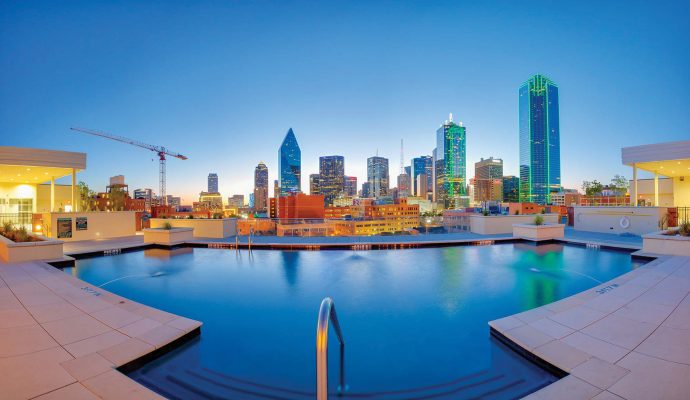 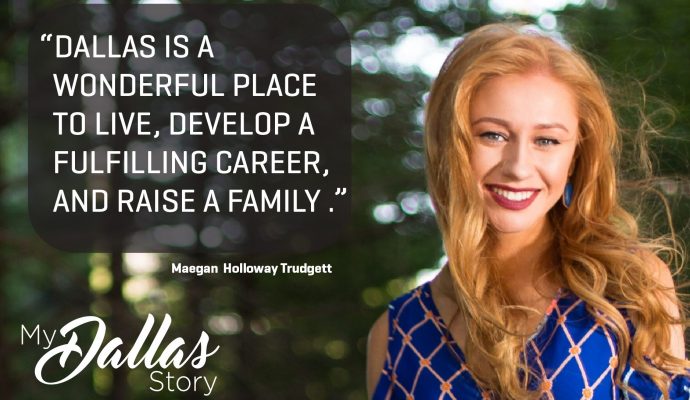 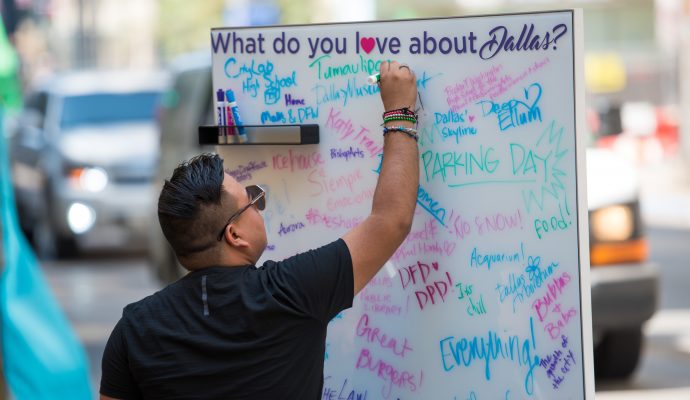 DALLAS REGIONAL MAP
DALLAS MYTHBUSTERS
MY DALLAS STORY TESTIMONIALS
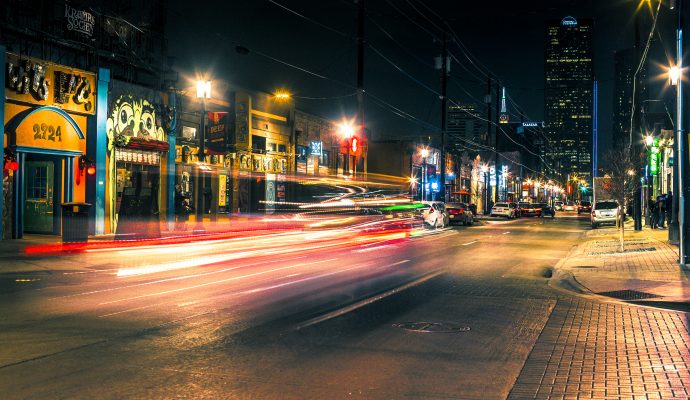 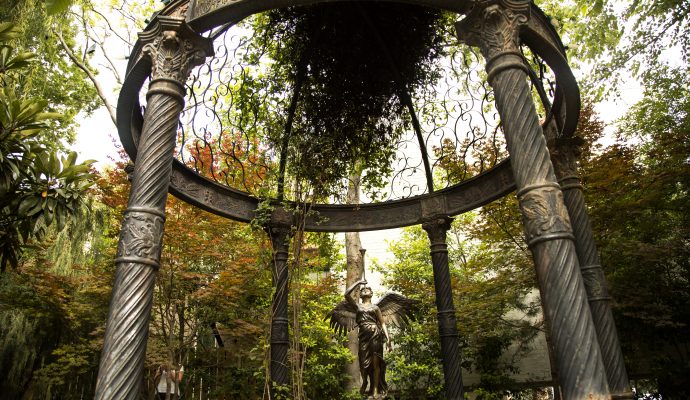 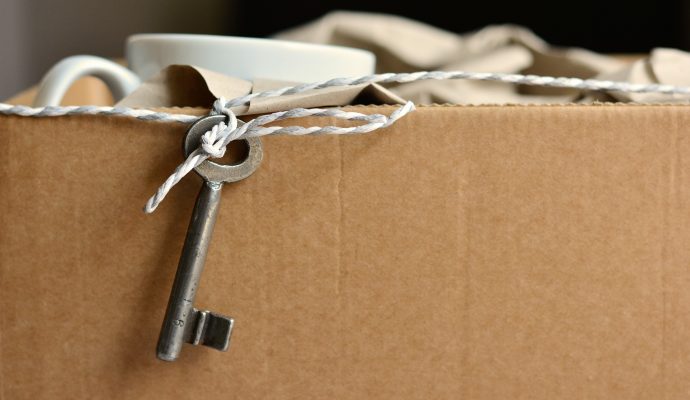 WEEKEND GUIDE
HIDDEN GEMS
MOVING CHECKLIST
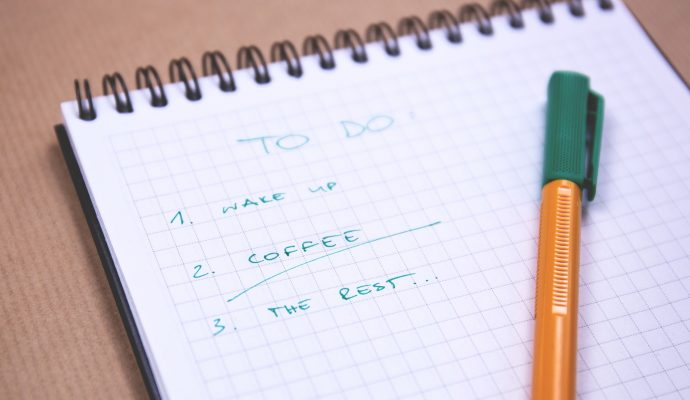 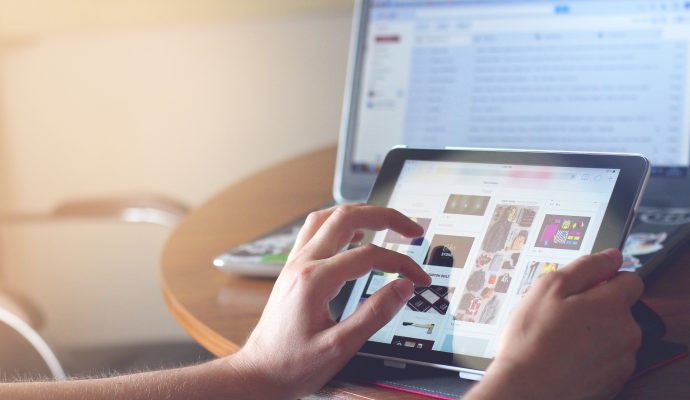 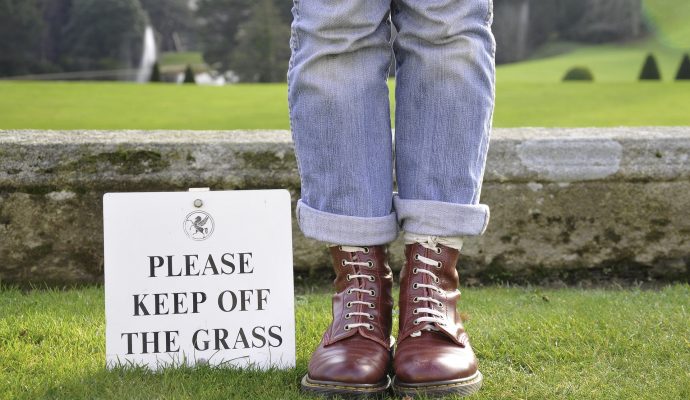 IMPORTANT LAWS
7 TO FOLLOW ON SOCIAL MEDIA
24 THINGS TO DO IN FIRST 30 DAYS
sayyestodallas.com/essentials-guide
[Speaker Notes: An Essentials Guide you can send to candidates with fun things like:

A Regional Map grouping communities into 11 areas to help candidates better understand living opportunities in the Dallas Region
A Library of My Dallas Story Testimonials
Top 9 myths about the Dallas Region to help candidates understand what locals really know and love about Dallas.
A Weekend Activities Guide – with our best places to eat, drink, and go in Dallas that will surely make your candidates want to stay longer (maybe even forever).
From green spaces to your ‘Dallas’ playlist, your candidates can explore hidden gems to get them settled, save some cash, & live like a local.
Once we’ve sold them on Dallas, they’ll need an 8 week moving check list to get them from there to here. And once they’re here, they’ll need to know…
24 things to do in their first 30 days in Dallas to help candidates make connections, get established and feel at home – including how to get a Texas Driver’s license, register to vote, and learn about Dallas with our list of Instagram-worthy spots, family activities guide, and 7 people to follow on social media who best capture what the Dallas Region is all about.
Laws vary from state-to-state, city to city, so your candidates need to know which laws may be different in Texas and/or the area they plan to live.
Lastly an interactive cost of living calculator comparing the difference between metro areas for salary and costs for housing, groceries, utilities, transportation, and healthcare. But they shouldn’t take our word for it; they’ll have to use our cost calculator to see how we stack up!]
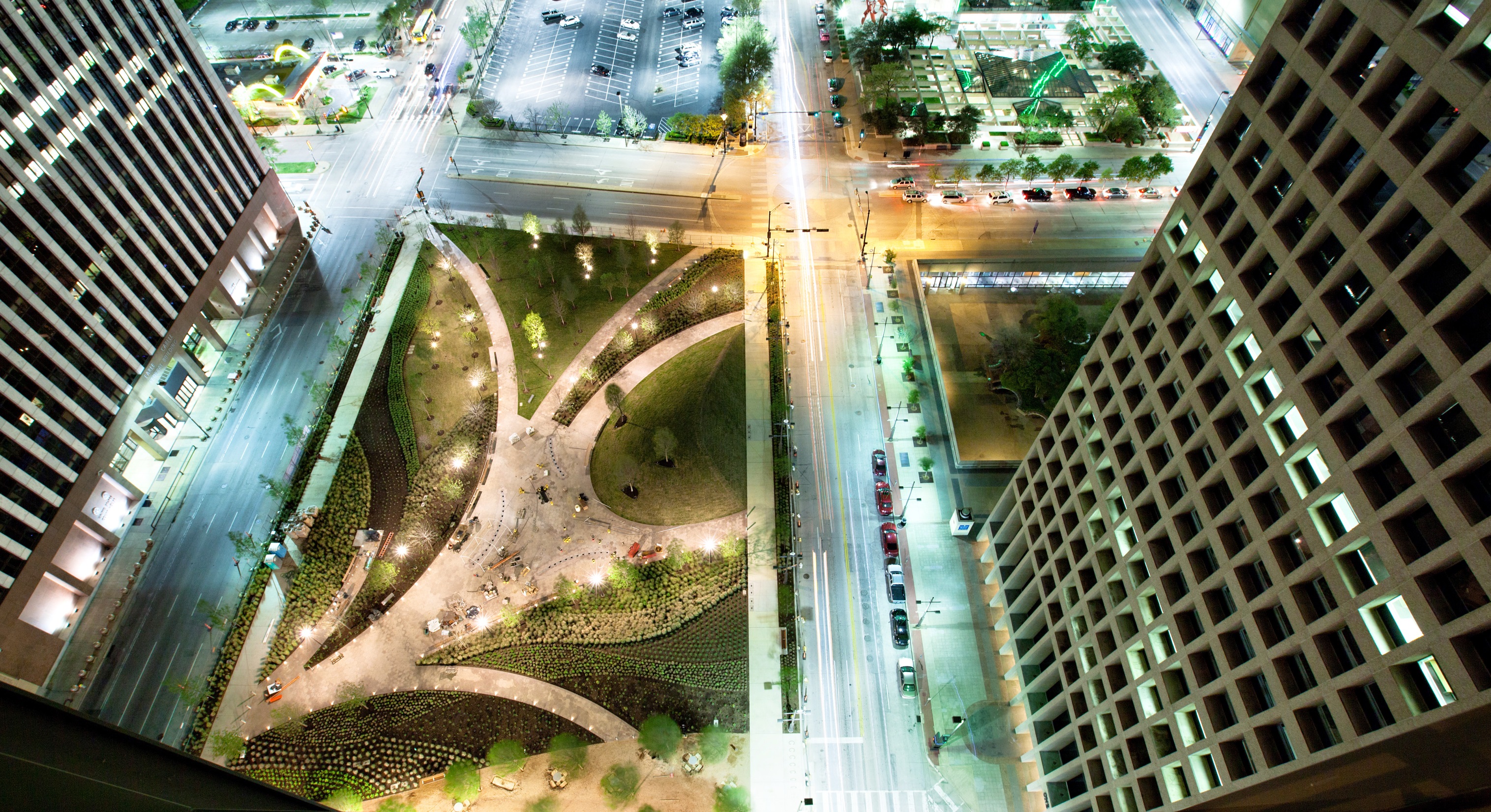 QUESTIONS?
Jessica Heer
Dallas Regional Chamber
jheer@dallaschamber.org
(214) 746-6691
[Speaker Notes: JESSICA]